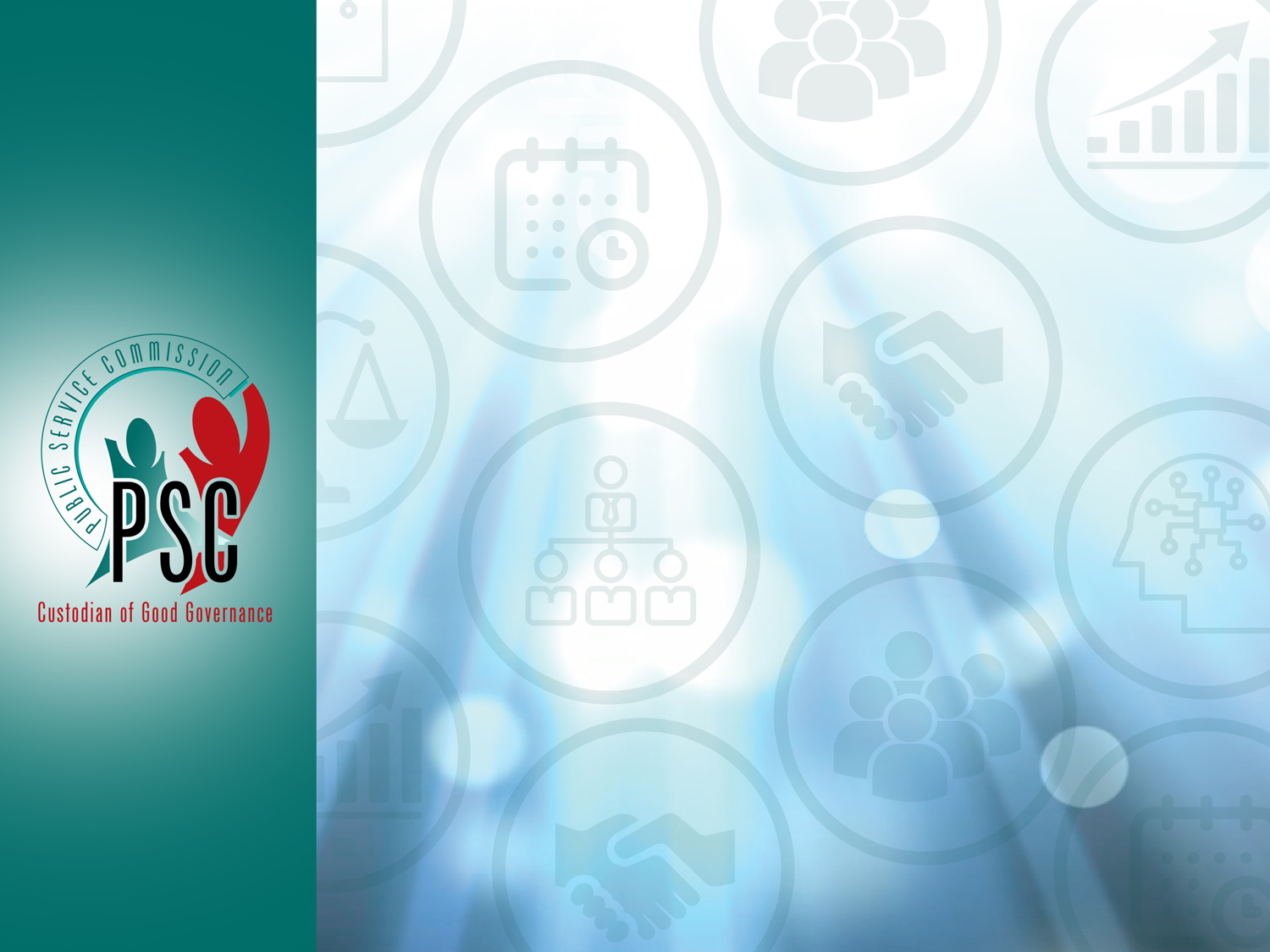 PUBLIC SERVICE COMMISSION 
ENGAGEMENT WITH STANDING COMMITTEE ON THE PREMIER AND CONSTITUTIONAL MATTERS

12 AUGUST 2022
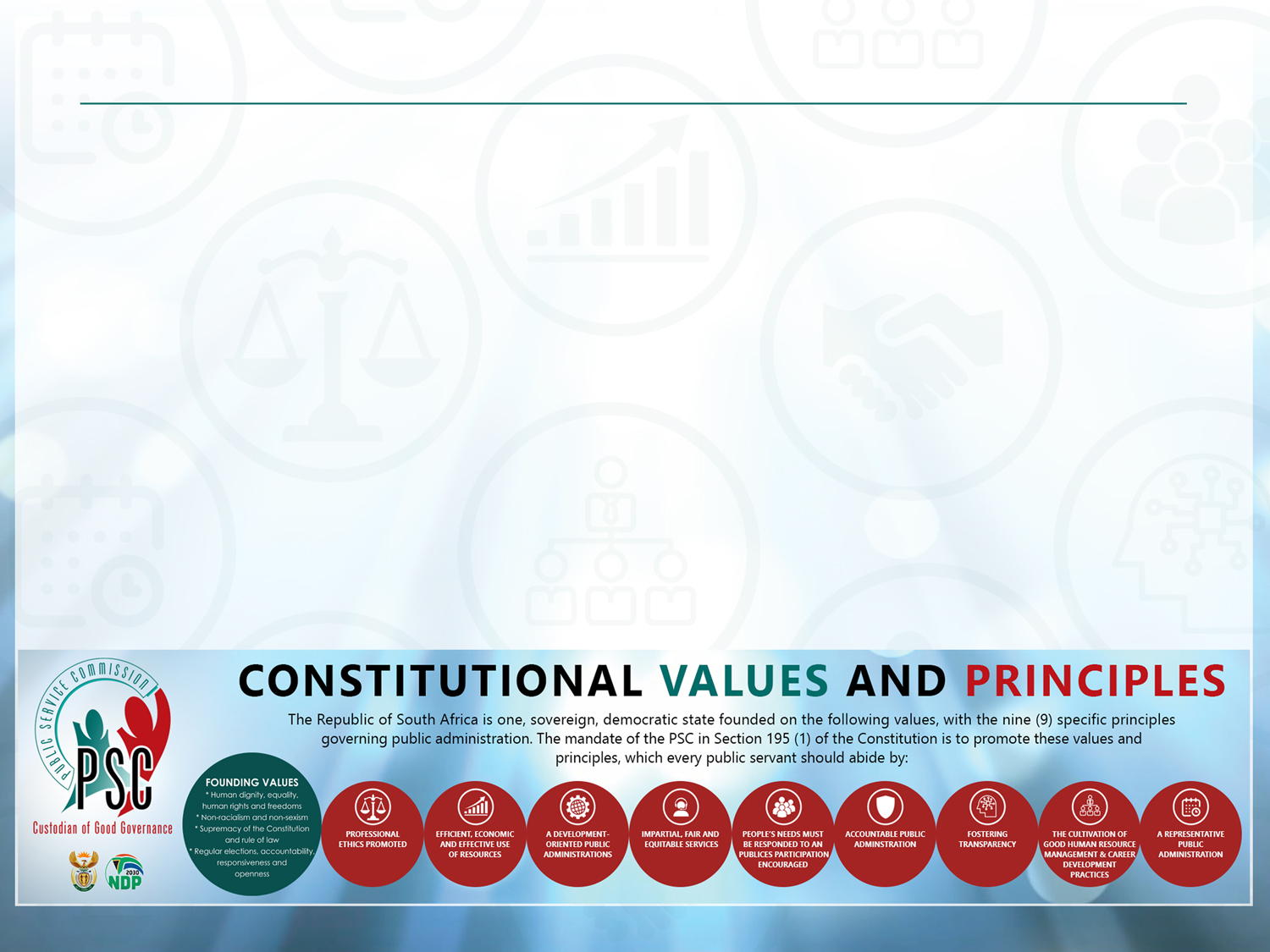 OUTLINE OF PRESENTATION
INTRODUCTION & BACKGROUND 

SPECIFIC INVESTIGATIONS HIGHLIGHTED PER DEPARTMENT 

FINDINGS AND RECOMMENDATIONS

FURTHER MATTERS PERTAINING TO PSC PERFORMANCE AND FUTURE PROJECTS 

TERMS OF OFFICE OF PSC COMMISSIONERS
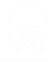 2
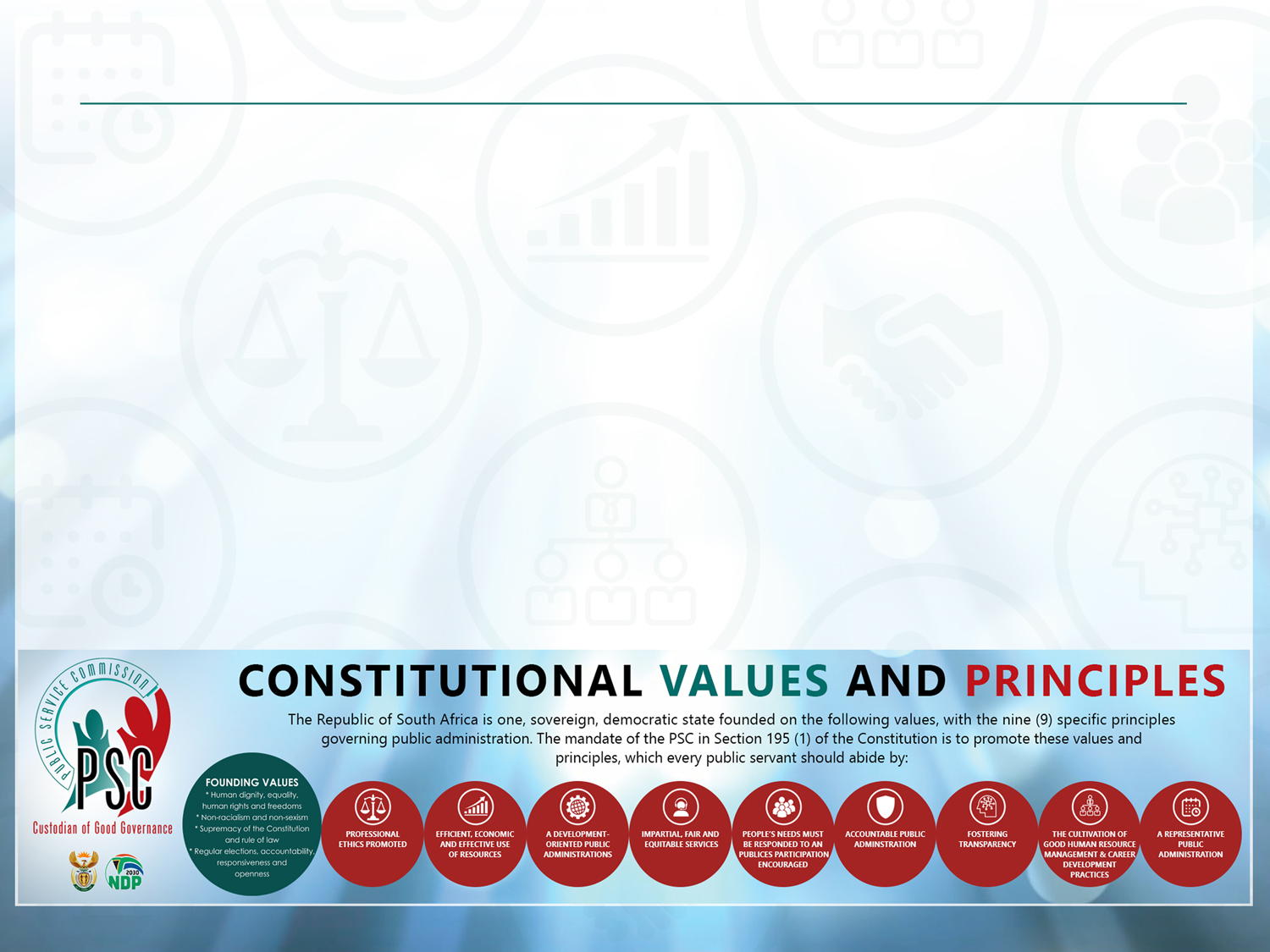 INTRODUCTION AND BACKGROUND
The PSC is an independent body established in terms of Chapter 10 of the Constitution to provide oversight over the Public Service. 
The PSC conducts research, investigations, inspections as well as advocacy in the interest of maintaining an effective and efficient public administration and a high standard of ethics. 
In summary, the mandate of the PSC covers the following areas:
Administration of the Public Service (all the procedures, policy frameworks, accountability mechanisms that ensure the functioning of the Public Service).
Personnel procedures and practices of the Public Service (e.g. recruitment, transfers, promotions and dismissals).
Public administration practices (all the functions and activities executed by the Public Service to provide a service to the people).
Adherence to applicable procedures in the Public Service (compliance with the rule of law)
Compliance with the Constitutional Values and Principles in section 195.
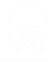 3
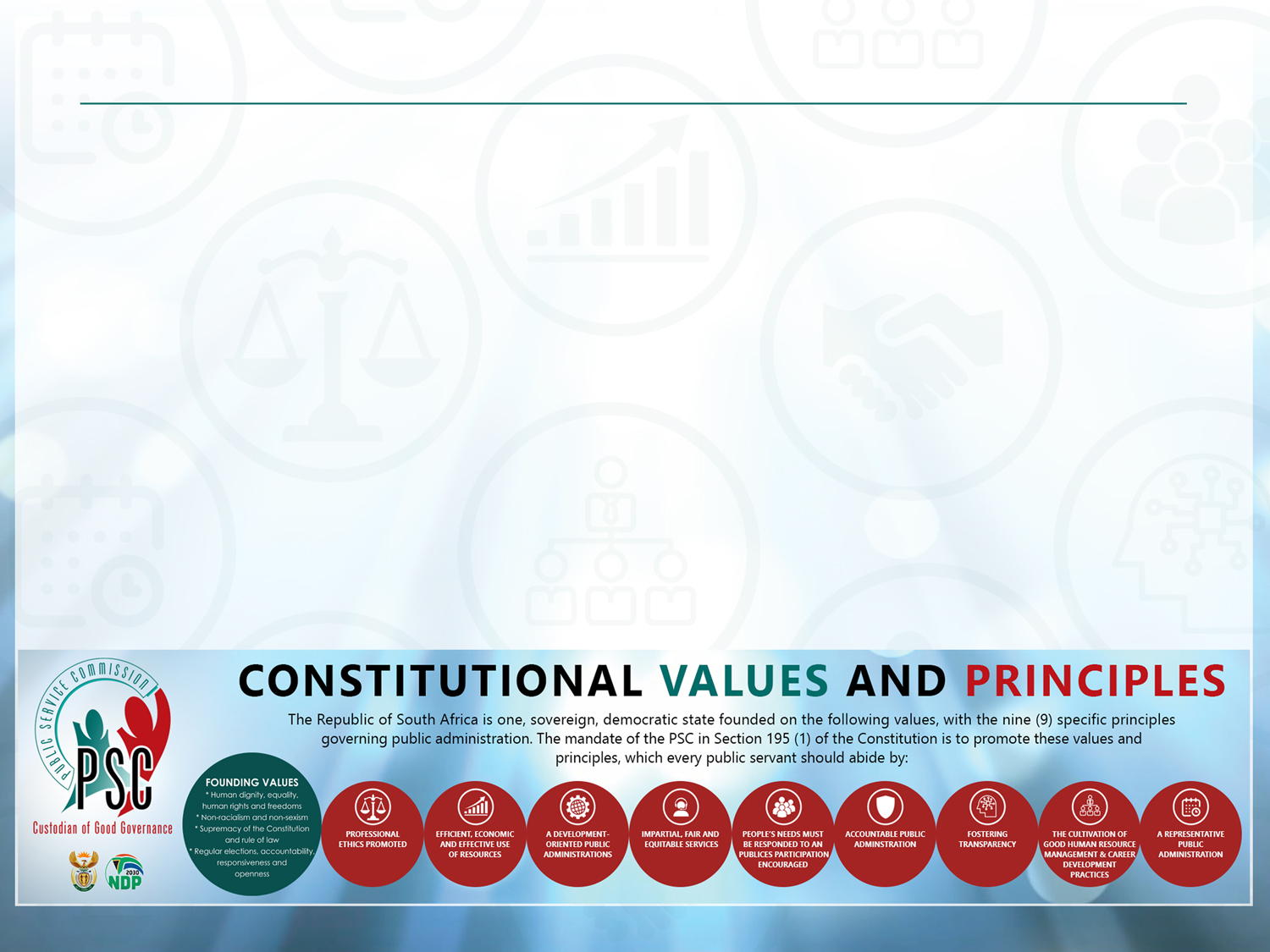 DEPARTMENT OF HEALTH AND WELLNESS
Significant investigations involved three institutions:
 






Investigations involved an analysis of all relevant documentation; interviews with relevant officials; and inspections in loco.
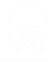 4
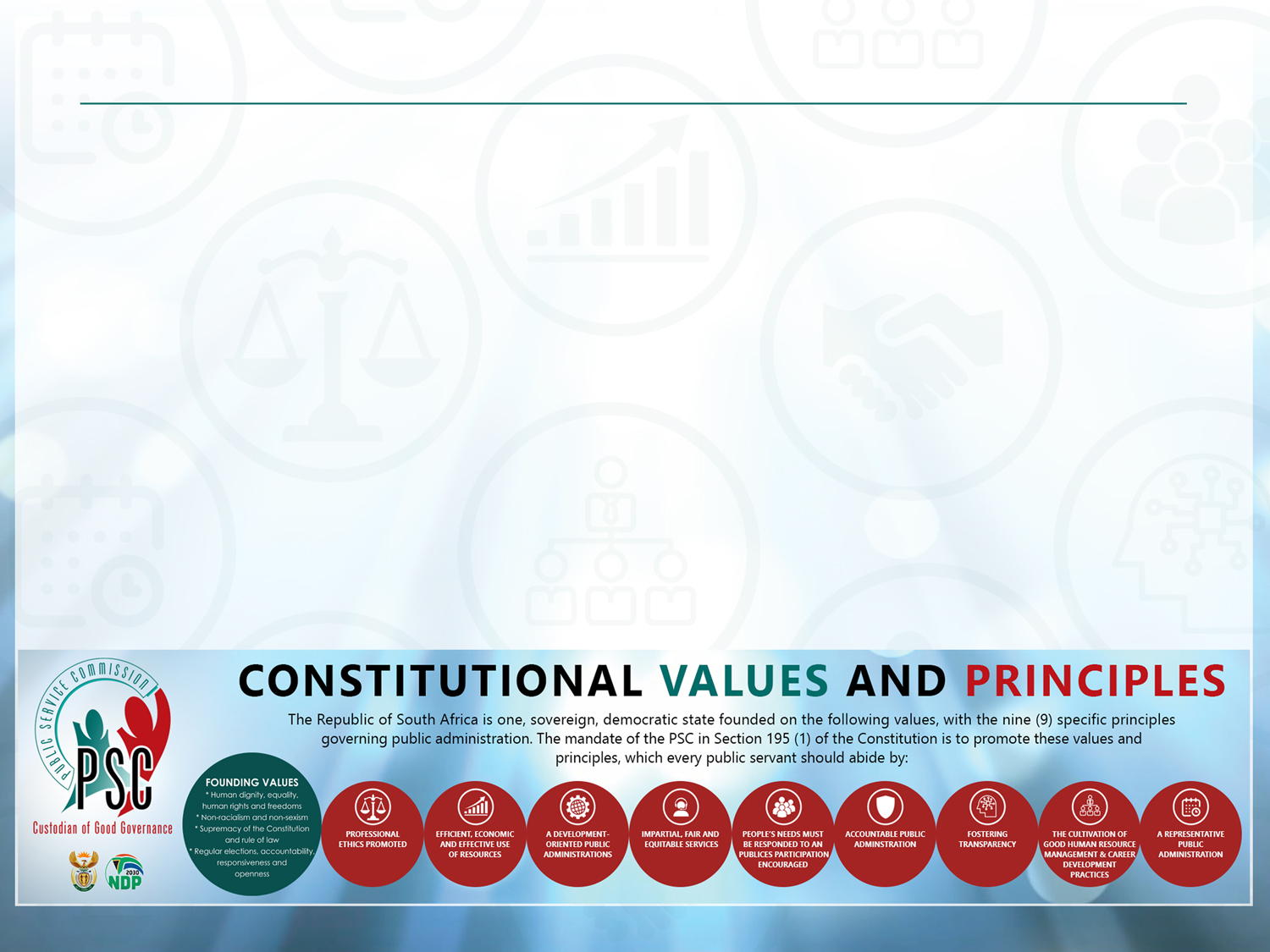 EERSTE RIVER HOSPITAL - ALLEGATIONS
The following allegations emanate from a media report:

Ms Rafu, a 52 year old patient admitted to Eerste River Hospital on 16 March 2021, was assaulted by staff on duty, resulting in an eyebrow laceration, swollen eyes and a broken leg;
When a family member contacted Eerste River Hospital regarding the incident they were not assisted;
The nurses at Eerste River Hospital contacted the patient’s daughter and told her that the family must not visit Ms Rafu in order to prevent them from seeing the condition she was in.


The purpose of the investigation was to establish:

Whether Ms Rafu was assaulted by Eerste River Hospital staff, with the intent to do grievous bodily harm;
Whether the staff at Eerste River Hospital were not co-operating with the investigation into the incident;
Whether the prescribed standards of care were adhered to by Eerste River Hospital staff.
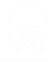 5
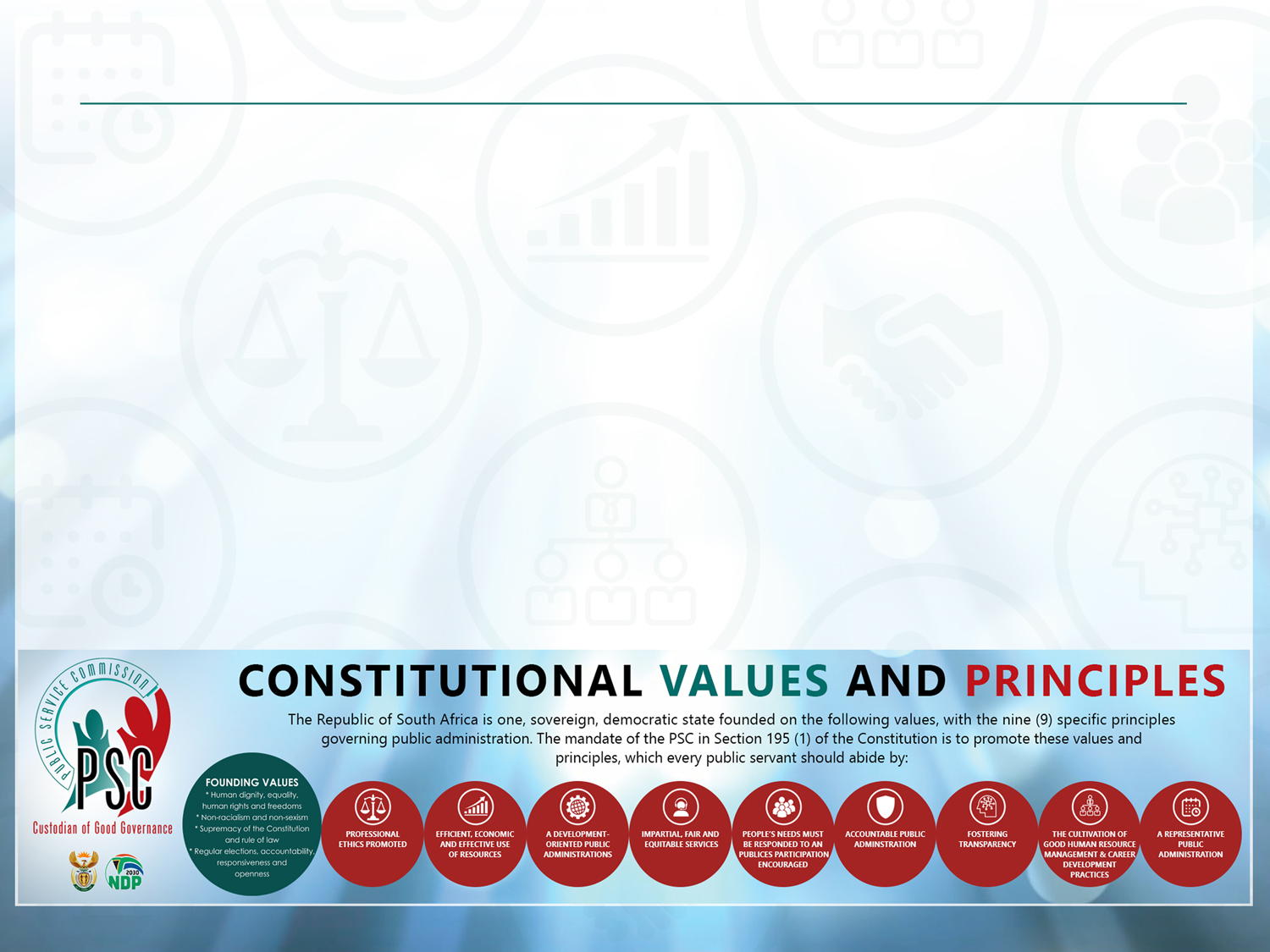 FINDINGS
1. There is no evidence that Ms Rafu was assaulted by staff at Eerste River Hospital. Ms Rafu herself was unable to recall what lead to her injuries. There were no witnesses to account for the assault allegations.

The hospital indicated that the incident could have been prevented, but it was not anticipated.  They have established corrective actions to be taken to prevent such an incident from happening in the future. The corrective actions could be summarized as an increase in all required resource allocations for such patients, such as:
More frequent patient checks;
Regularly checking the patient’s blood pressure and respiratory rate; and
Establishing an action plan accordingly.

3. The patient’s family were kept informed of her condition, the incident and sustained injuries, as well as the transfer. Allowance was made for the patient’s husband to visit the patient. There is no evidence that the hospital staff refused to assist the family members or denied them access to the patient.

4. All requests for interviews, medical records and all other relevant information were received well and provided promptly. The two interviews conducted via Microsoft Teams were recorded by the hospital. There was full co-operation with the investigation.
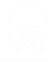 6
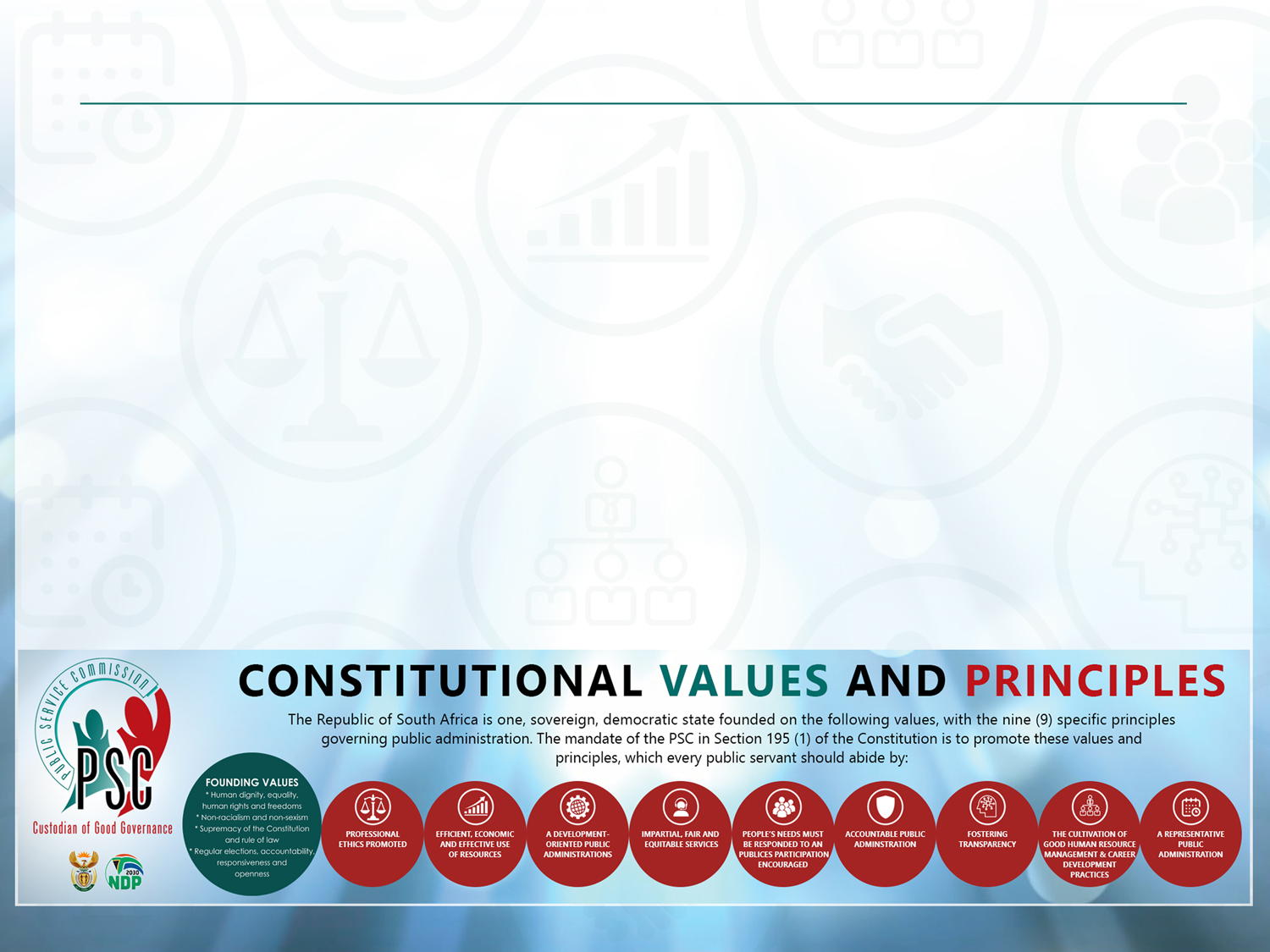 FINDINGS
Based on the ‘Procedure for conducting and acting on risk assessment of patients with reduced mobility for fall risks’, the medical records show that the hospital staff conducted patient checks within the required timeframe of every 02 – 04 hours, based on the outcomes of her assessment. However, this is a compliance factor. Noting Ms Rafu’s medical condition and possible resultant state of mind, as well as the fact that the majority of patients in the ward were asleep, the nursing staff should have increased the amount of patient checks for Ms Rafu.

According to research, a ‘fair ratio’ of staff to patients during a night shift is 1:8. Based on the number of nursing staff on duty during the shift in which the incident took place, the ratio of staff to patients was 1:12.5.   This ratio of staff to patients in the ward leads to a strain in the capacity of the nurses to increase the frequency of patient checks and documenting each of the checks. However, due to the fact that the majority of patients are asleep during the shift, only those who could be at a higher risk of confusion, falls or other serious incidents should be prioritized in terms of more frequent checks.

Ms Rafu’s blood pressure was checked prior to the incident, and the reading was considered as high and has resulting implications. As medical professionals the nurses should have noted the risks that Ms Rafu’s blood pressure presented, especially considering the fact that her lungs were already compromised due to her condition, and should have prioritized more frequent checks to Ms Rafu. Failing to do so is considered negligence on behalf of those staff members on duty.
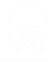 7
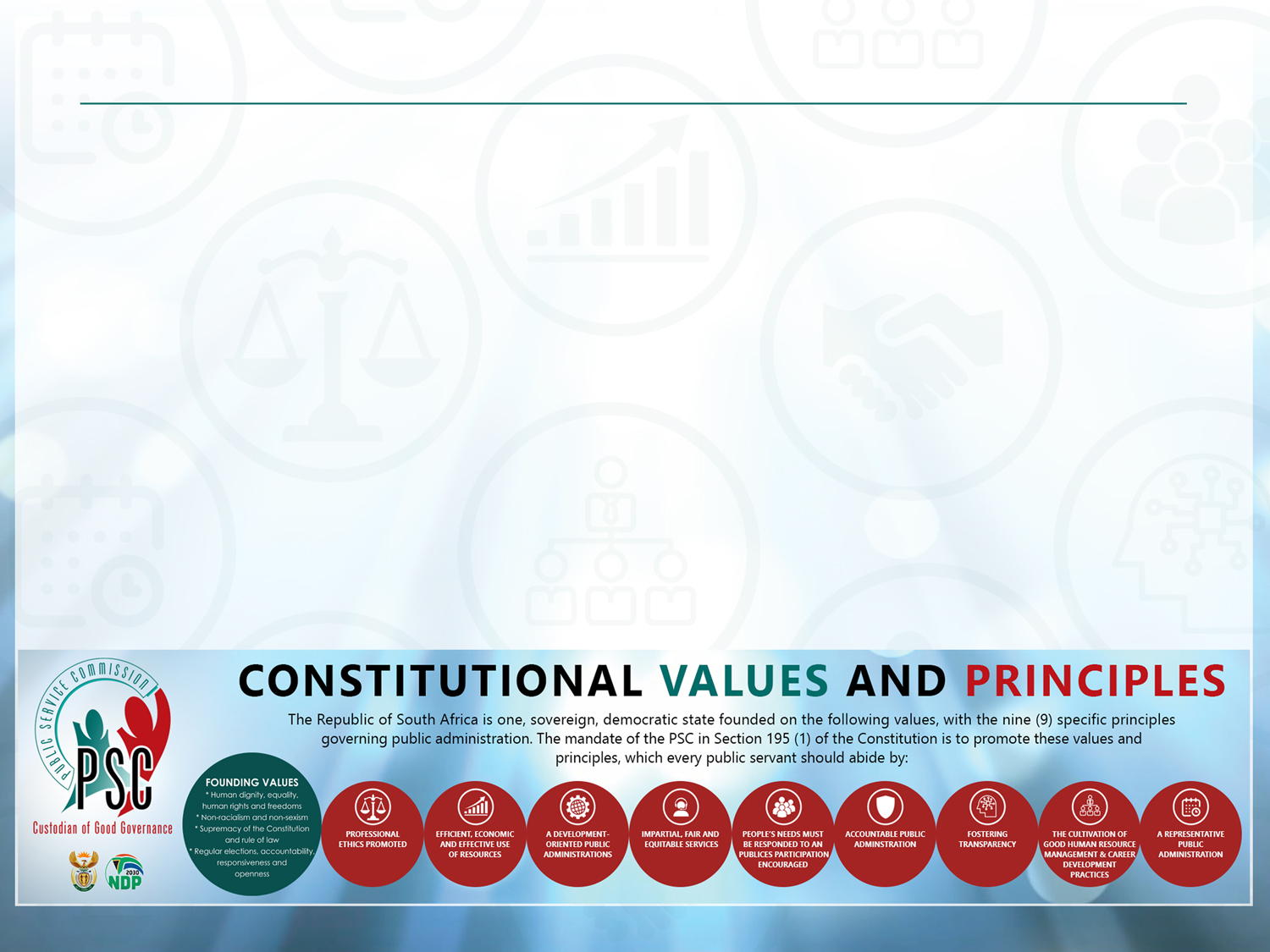 RECOMMENDATIONS
The Hospital made the following recommendations as a result of their investigation:

 All staff should be informed of at-risk patients during handovers, so that checks can be done more frequently. This should be standard procedure and the staff should not need to be reminded of this.
Very sick and at-risk patients should be placed in rooms nearest to the nurse’s station for supervision.
Bed restraints should be provided for restless or at-risk patients, along with full cot-sides to ensure that patients can’t slide off the beds.

The PSC agrees with the recommendations listed above, and makes the following additional recommendations:

The nursing manager/s on duty need to ensure that staff conduct more frequent checks on at-risk patients, and that the checks are noted. This should be standard procedure and the staff should not need to be reminded of this.
Nurses should not merely be compliant when taking vitals but should have the awareness to react appropriately. This should be standard procedure and the staff should not need to be reminded of this.
Considering that not all patients can be seen from the nursing station, the concept of ‘walk about’ should be instituted, so that all patients are observed on a regular basis.
There should be disciplinary consequences for staff (both nurses and managers) where negligence results in harm to patients.
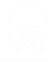 8
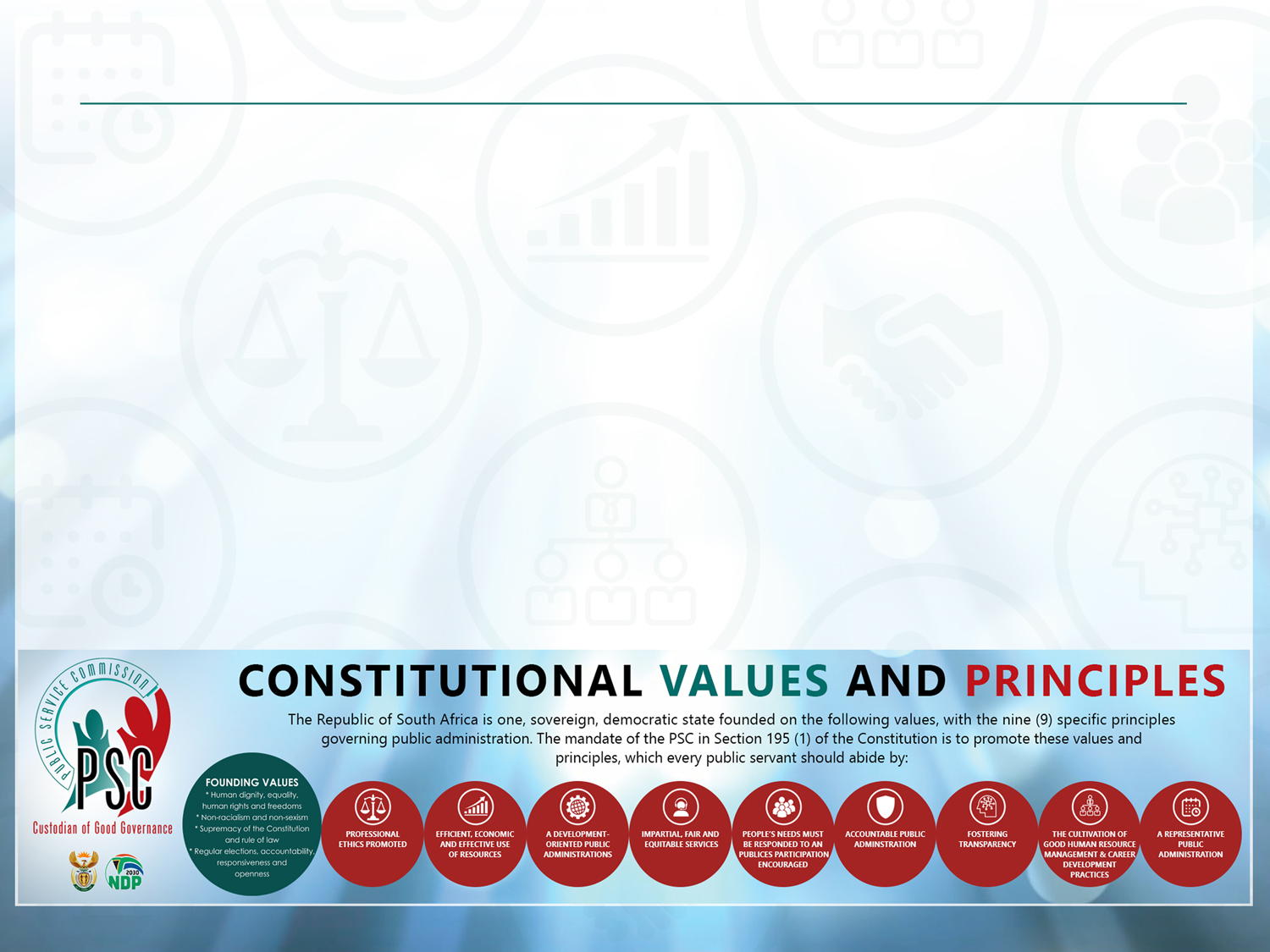 STELLENBOSCH HOSPITAL - ALLEGATIONS
On 29 September 2021 an article was published in the Cape Times newspaper regarding  the alleged rape of a 15-year-old female mental health care user. The following issues were discerned from the article:

The patient (hereinafter referred to as Patient K) was admitted on 11 September 2021, after attempting to commit suicide;
The incident (alleged rape) took place on 17 September 2021 and the family was only informed 9 days later;
A doctor informed Patient K’s mother that a nurse caught another patient raping her daughter;
The matter was not reported to the police;  
No rape kit was done; and
Stellenbosch Hospital was negligent and attempted to conceal the information pertaining to rape of a 15-year-old girl.

Due to the nature of the issues the Provincial Commissioner requested that an investigation be done into the issues involving Stellenbosch Hospital. 

The purpose of the investigation was to establish:
The procedures, duty of care, safety measures and protocols for dealing with adolescent patients at Stellenbosch Hospital. 
The extent to which these protocols and procedures were diligently observed by the personnel.
Whether the current measures are sufficient and whether the department had failed in their duty of care.
Whether Stellenbosch Hospital was negligent; and
Whether Stellenbosch Hospital attempted to cover up the incident.
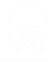 9
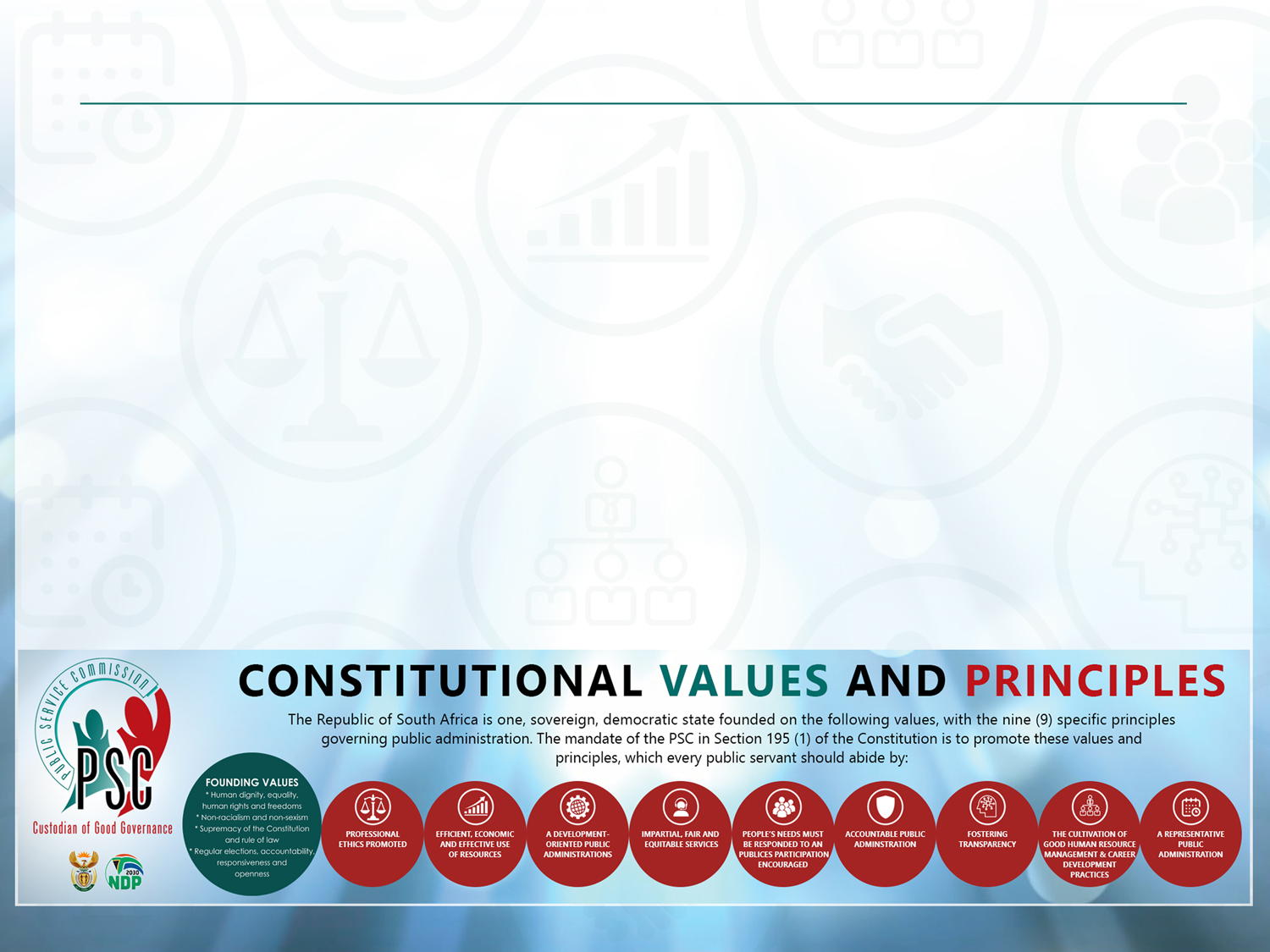 FINDINGS
The PSC makes the following findings:

It is clear from the admission documentation that Patient K was admitted to Stellenbosch hospital on 18 September 2021 at 19h25. She was admitted as an involuntary patient under the Mental Health Care Act, 2002. 
The incident, from all accounts (staff on duty and doctors), took place on 23 September 2021. The nursing process notes on Patient K confirms that this was the date of the incident.
The PSC investigation concludes that Patient K and a 19-year-old male patient were engaged in a sexual activity and were discovered by nurse Mandlana. The exact nature of this transgression is a subject of a South African Police Service investigation, which was subsequently concluded and no charges were filed. 
The allegation above clearly indicates that a crime has been committed. Based on the Criminal Law (sexual offenses and related matters) amendment act, No. 32 od 2007, Section 54. (2)(a) and (b). The PSC deferred the substance of this allegation to the SAPS investigation and the judicial processes in this regard.
Alarming is the fact that Sr Mandlana found herself alone at the time when Dr Cornelissen and the two other nurses were chasing after Patient M. There should never be a situation where one nurse is left alone in the ward, even in a time of crisis. 
The allegation that the incident was not immediately reported to the SAPS on the part of the hospital is confirmed.
There is a clear abdication of the responsibility to contact the parents. The claim by Dr Cornelissen and Dr Williams that they tried on several occasions to telephonically contact the mother of Patient K is just not good enough.
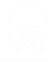 10
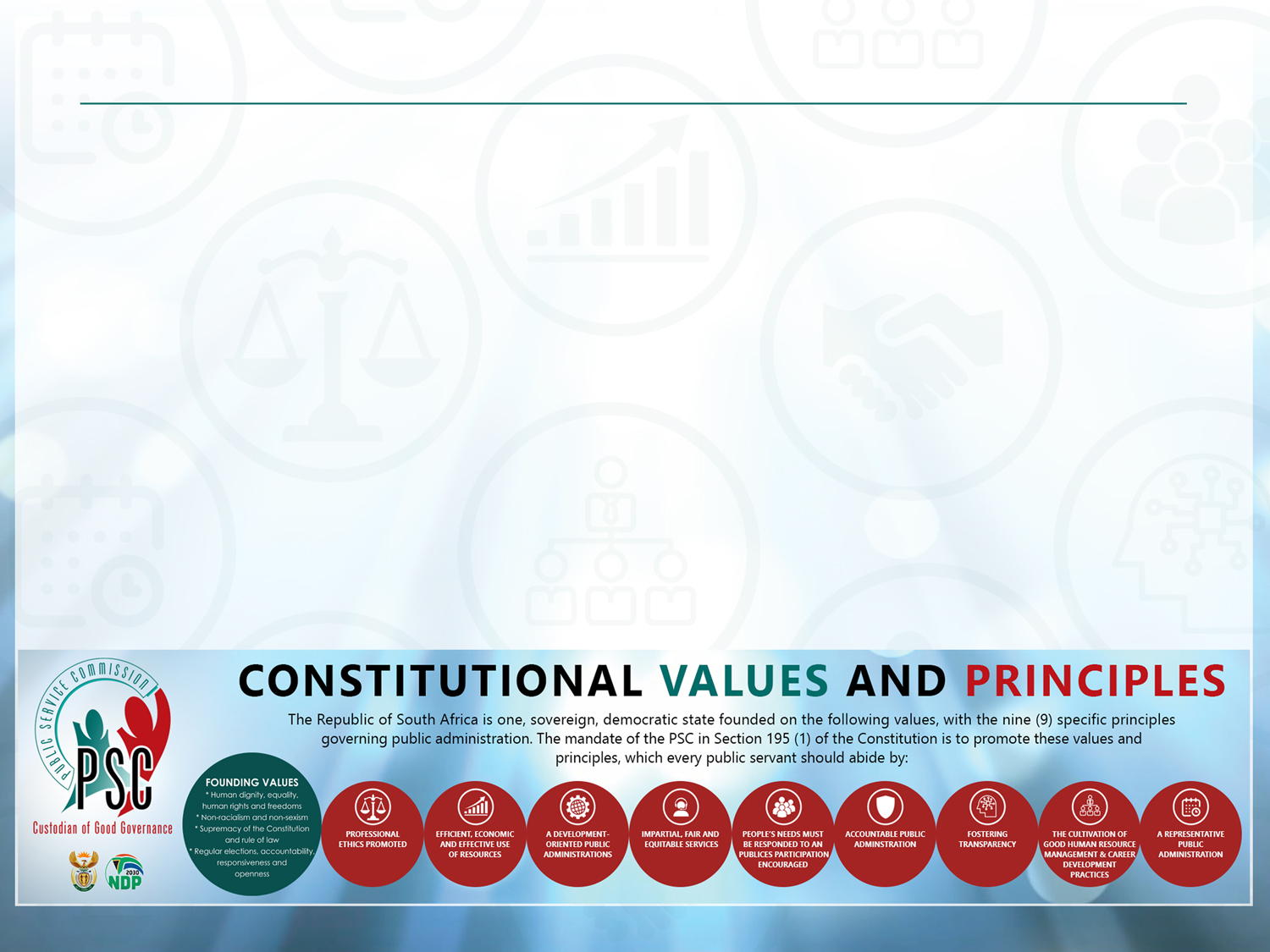 FINDINGS CONTINUED
The protocols demand that a rape kit is administered in cases of alleged rape or sexual assault. This was not done by the hospital since the matter was not reported to the police.
Although the doctor acted within the law to act in the best interest of the child by administering post-exposure prophylaxis, the attempt to obtain the parent’s consent was absent.
The hospital is not designed to effectively allow for full and constant observation of patients from the vantage point of the nurse’s station.
At the time of the incident there was no security officials deployed at Ward A as a standard arrangement. The Policy Guideline on 72-hour assessment of involuntary mental health care users under 8.25 states that the “main entrance to the unit/ward must be security controlled”. The department ran afoul of its own policy. 
The Policy Guideline on 72-hour assessment of involuntary mental health care users under 8.13 states that “provision must be made for separate sections for males and females”. Separate rooms do not constitute “separate sections” as instructed by the policy. 
The Policy Guideline on 72-hour assessment of involuntary mental health care users under 8.14 states that “adults must not be mixed with adolescents”. The department failed to observe their own policy.
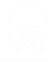 11
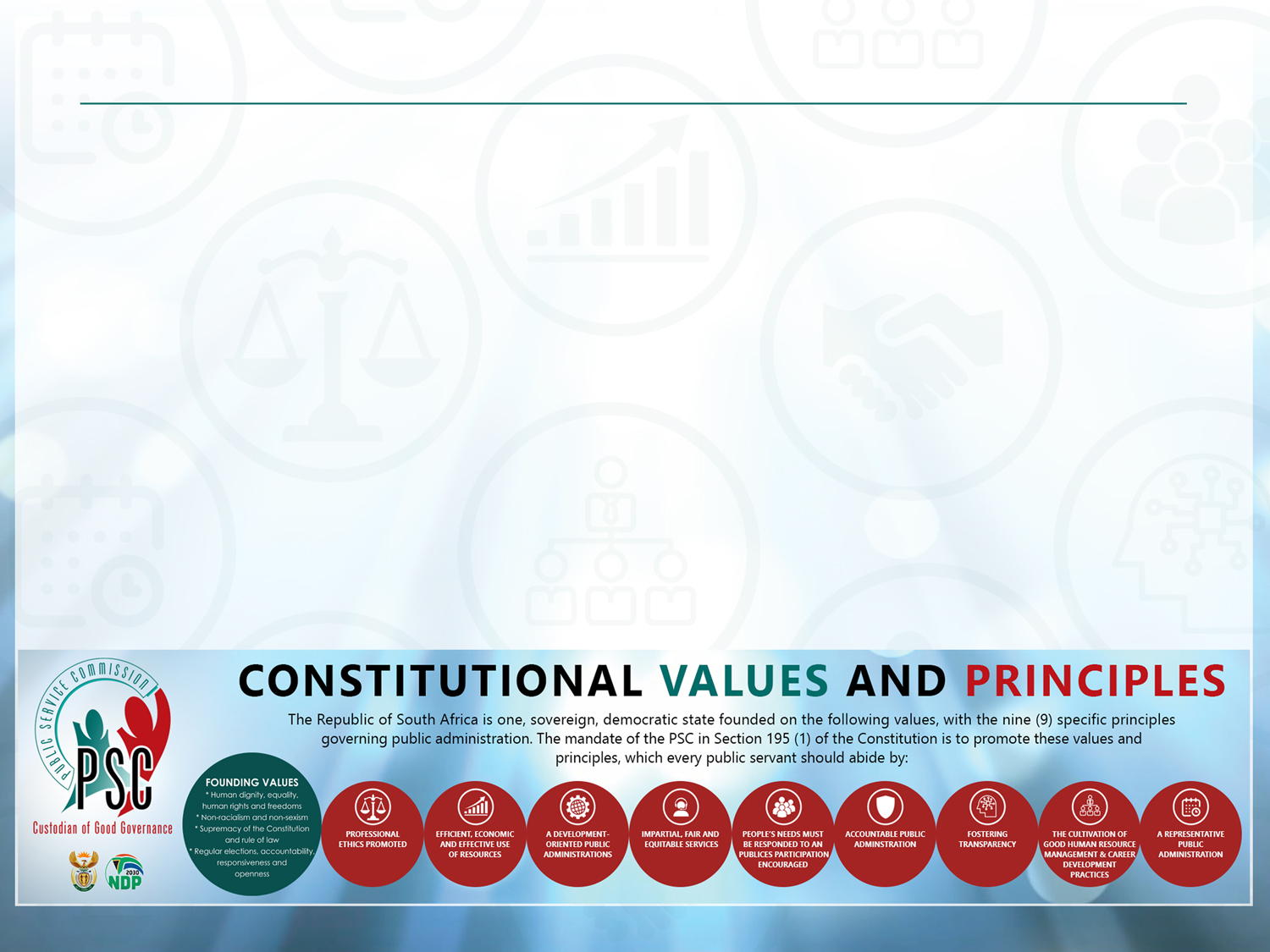 RECOMMENDATIONS
The following recommendations were made:

Appropriate corrective action should be taken against Dr Cornelissen, Dr Williams and the MMS, Dr Blanckenberg for the failure to report this incident to the SAPS, as well as the failure to contact the mother before providing the medical services that were rendered without the mother’s consent.

The PSC investigators, having the benefit of a site visit at Tygerberg hospital, observed that the nurses station was positioned in such a way that there is an easy view up and down the corridor to the different rooms. This seems to be a viable and practical solution since Stellenbosch Hospital presents with a similar design issue. 

The availability of one bathroom for male and female patients is intolerable. The Department should immediately remedy this situation so that there are separate bathrooms for male patients and female patients.

The infrastructure at Victoria Hospital includes a metal security gate that separates the male room from the female room, yet in one ward. This metal gate is monitored by a security official who is deployed to manage access. The department should investigate implementing such a remedy. 

The Policy Guideline on 72-hour assessment of involuntary mental health care users under 8.14 states that “adults must not be mixed with adolescents”. The PSC advises that the department review this policy provision or otherwise find ways of adhering to its own policy.
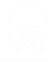 12
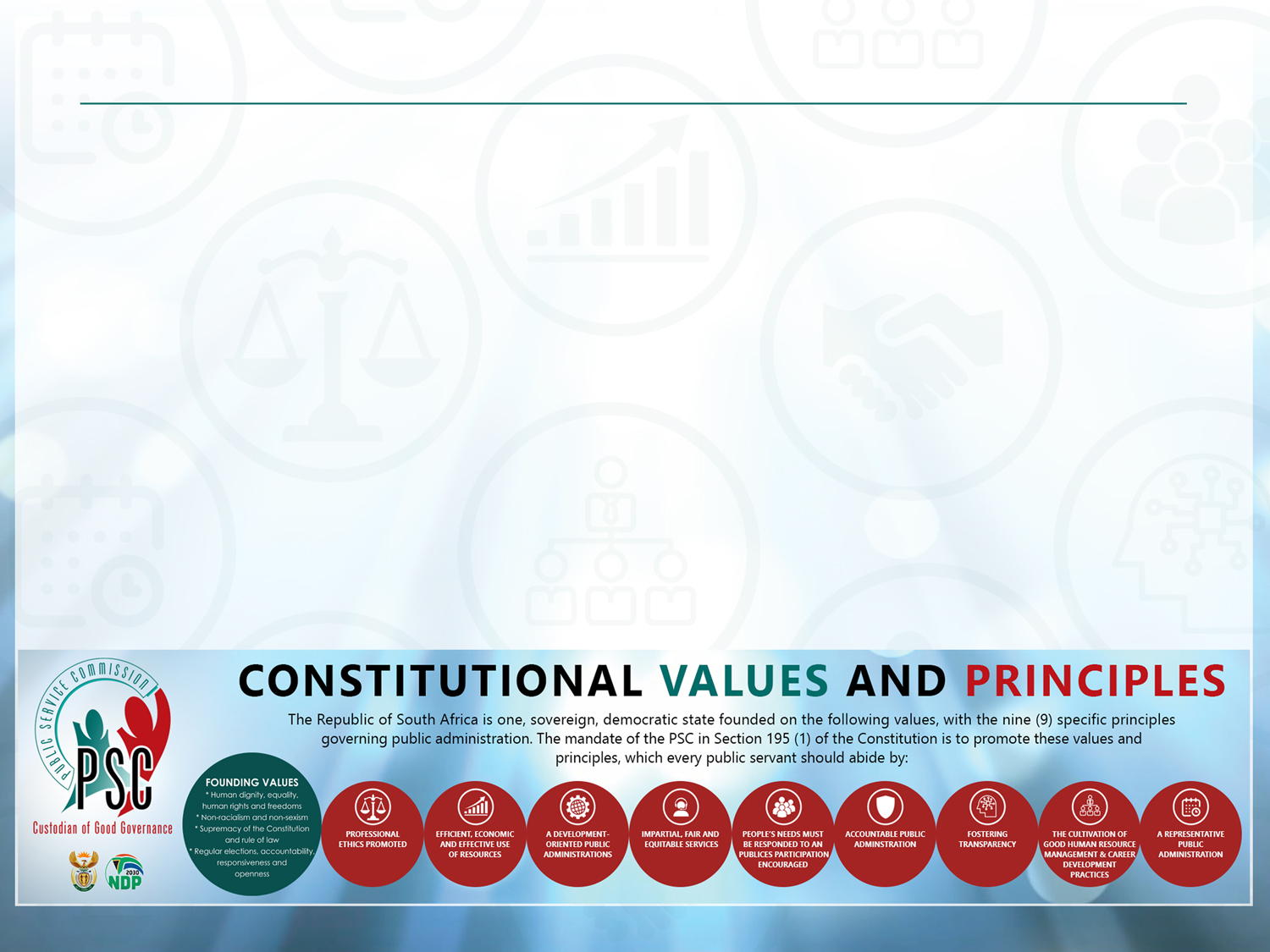 Criminal law (Sexual Offences And Related Matters) Amendment Act, 2007
"child" means— (a) a person under the age of 18 years; or (b) with reference to sections 15 and 16, a person 12 years or older but under the age of 16 years.
15. (1) A person ("A") who commits an act of sexual penetration with a child ("B") is, despite the consent of B to the commission of such an act, guilty of the offence of having committed an act of consensual sexual penetration with a child. 
54. (1) (a) A person who has knowledge that a sexual offence has been committed against a child must report such knowledge immediately to a police official. 
(b) A person who fails to report such knowledge as contemplated in paragraph (a), is guilty of an offence and is liable on conviction to a fine or to imprisonment for a period not exceeding five years or to both a fine and such imprisonment.
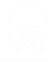 13
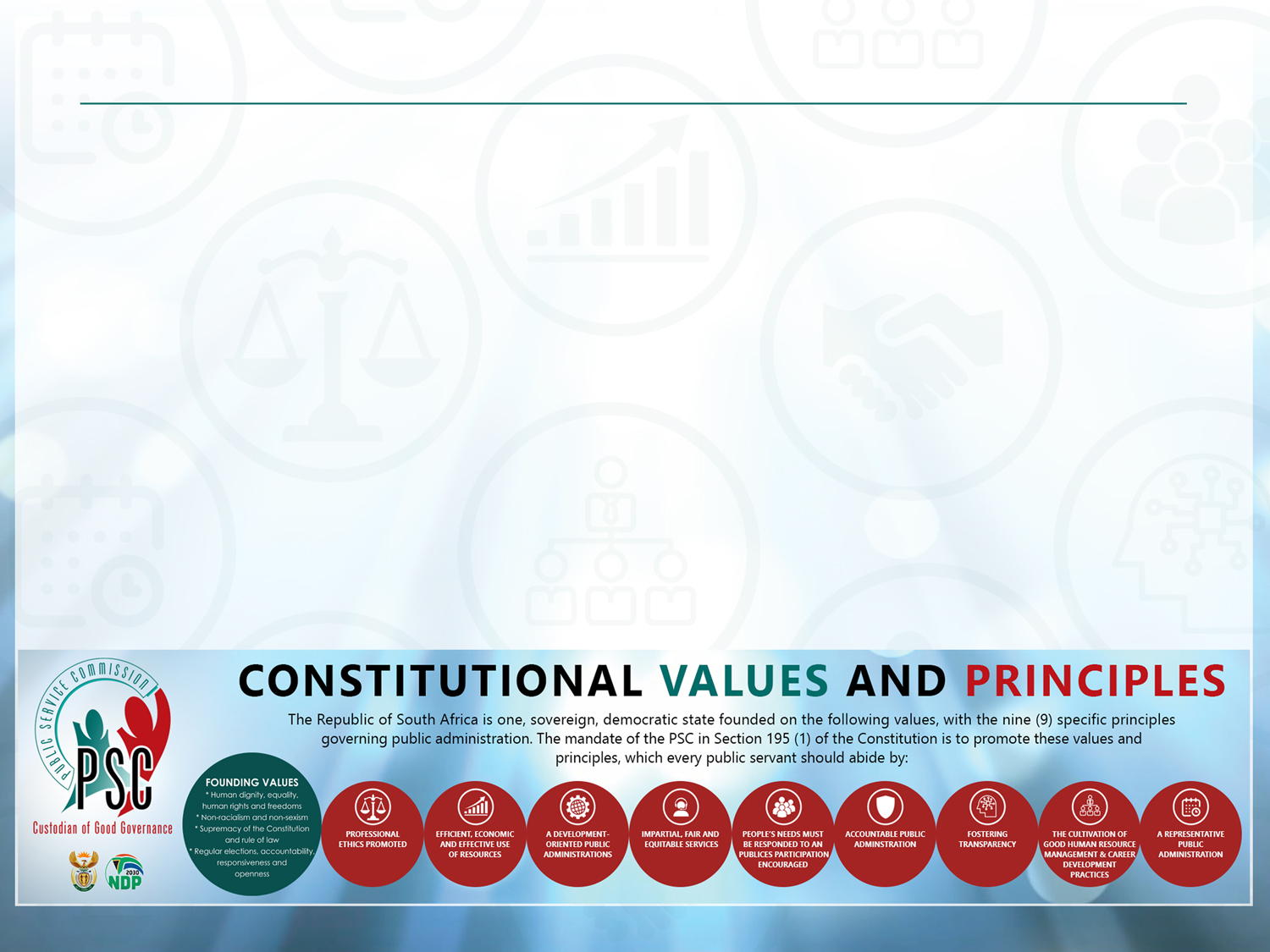 Criminal Law (Sexual Offences And Related Matters) Amendment Act, 2007
54. (2) (a) A person who has knowledge, reasonable belief or suspicion that
	a sexual offence has been committed against a person who is mentally disabled must report such knowledge, reasonable belief or suspicion immediately to a police official. 
(b) A person who fails to report such knowledge, reasonable belief or suspicion as contemplated in paragraph (a), is guilty of an offence and is liable on conviction to a fine 5 or to imprisonment for a period not exceeding five years or to both a fine and such imprisonment.
(c) A person who in good faith reports such reasonable belief or suspicion shall not be liable to any civil or criminal proceedings by reason of making such report.
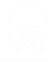 14
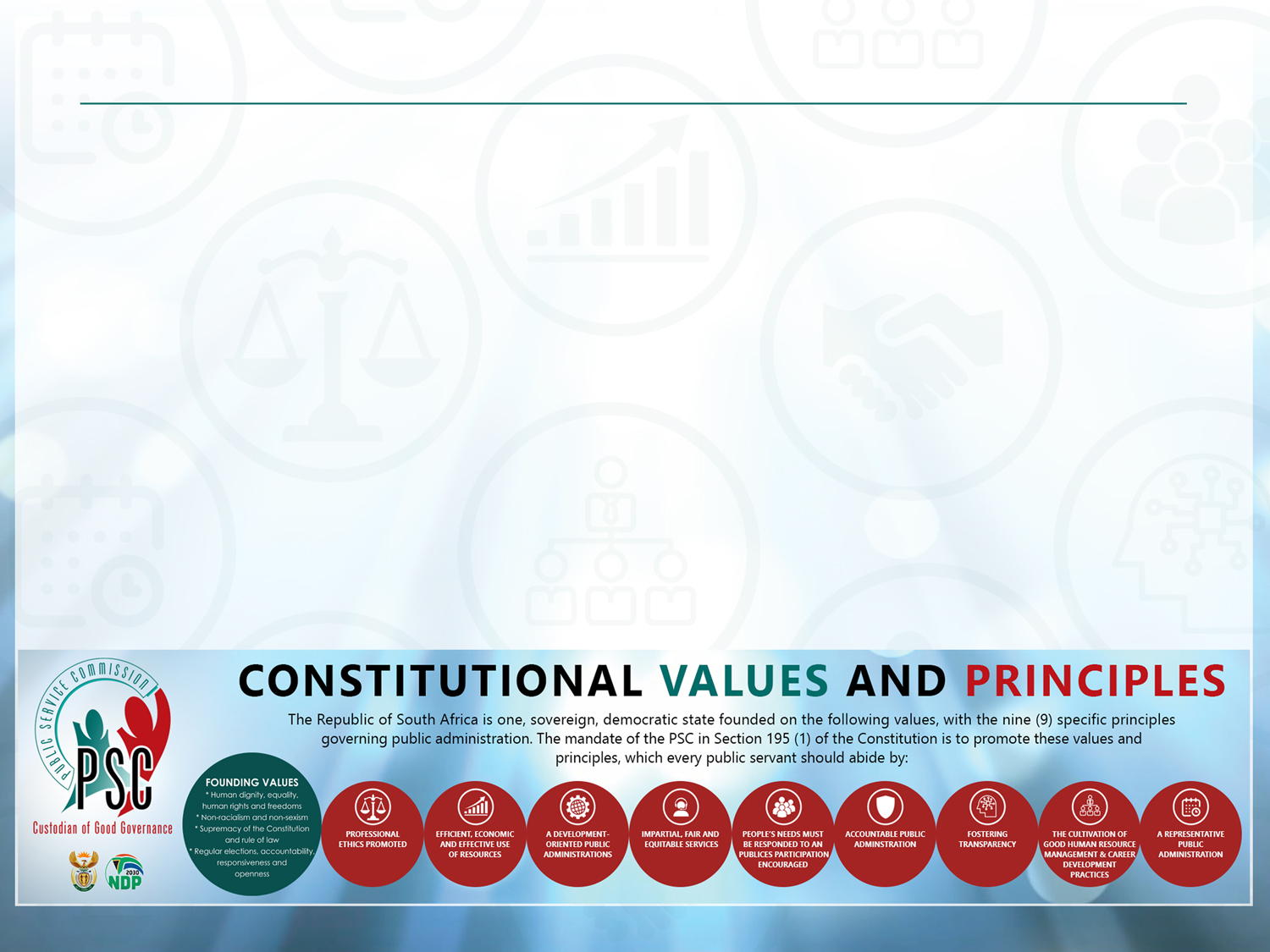 RED CROSS - ALLEGATIONS
On 08 April 2021, the PSC received an anonymous complaint of alleged corruption at Red Cross War Memorial Children’s Hospital (Red Cross Hospital). The following allegations were made:
 
Service workers have been wearing the same uniforms for the past 5 years;
Nepotism – Ms M Absolom, Labour Relations Officer: it is alleged that both children and her cousin are employed at the hospital;
Nepotism - Mr J Van Rooi, Acting Porter Supervisor: it is alleged that both his sons are employed at the hospital; and
The staff residence is in poor condition: all the taps have been removed, the rooms are not fumigated and the residence is full of cockroaches.
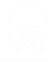 15
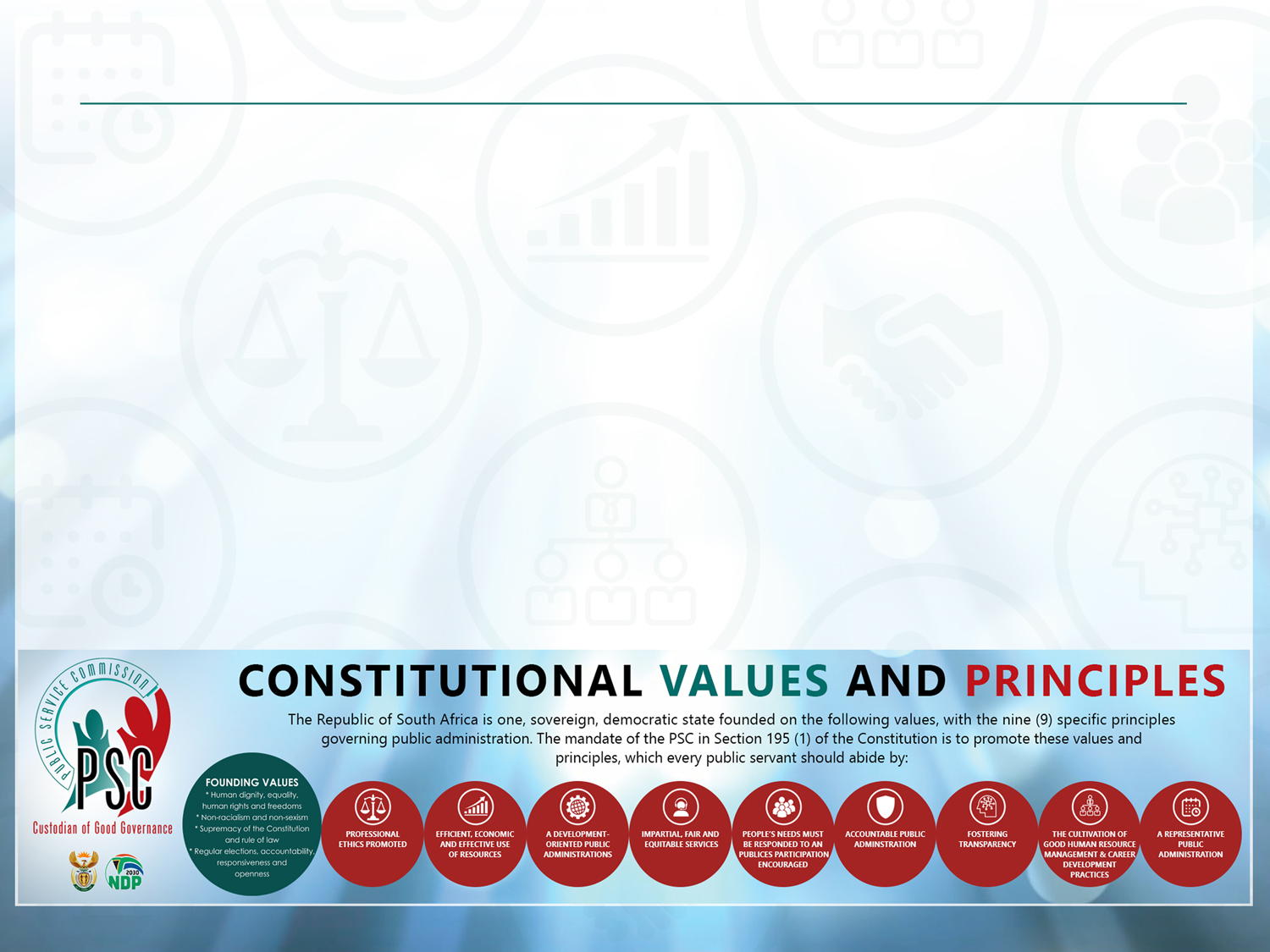 FINDINGS
The PSC makes the following findings:
 
The allegation that service workers have been wearing the same uniforms for the past 5 years is substantiated. 
The allegation of nepotism by Mrs Absolom, Labour Relation Officer in the appointment of her son, Mr E Absolom, is not substantiated.
 The allegation of nepotism by Mrs Absolom, Labour Relations Officer in the appointment of her son, Mr K Absolom, is not substantiated. 
With regards to the allegation that Mrs Absolom was involved in the appointment of her nephew, Mr A Petersen, the PSC concludes that Mrs Absolom declared her interest and as chairperson did not participate in the interview and scoring of Mr Petersen.  However, the recruitment and selection policy of the department refers to “recusal from the process”. The PSC concludes that Mrs Absolom did not completely fulfill the provisions of the policy.  
Based on the fact that Mr A Petersen only signed and dated his Z83, documentary evidence could not be found that the CEO at Red Cross Hospital approved the appointment of the selection panel and the involvement of his aunt on the panel. The PSC finds that the appointment of Mr A Petersen is irregular. 
 The allegation of nepotism by Mr J Van Rooi, Acting Porter Supervisor, in the appointment of his son, Mr CA Van Rooi at the hospital is not substantiated.
The allegation of nepotism by Mr J Van Rooi, Acting Porter Supervisor, in the appointment of his son, Mr JW Van Rooi is not substantiated. 
The allegation that the staff residence is in a poor condition - all the taps have been removed, the rooms are not fumigated and the residence is full of cockroaches is substantiated.
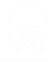 16
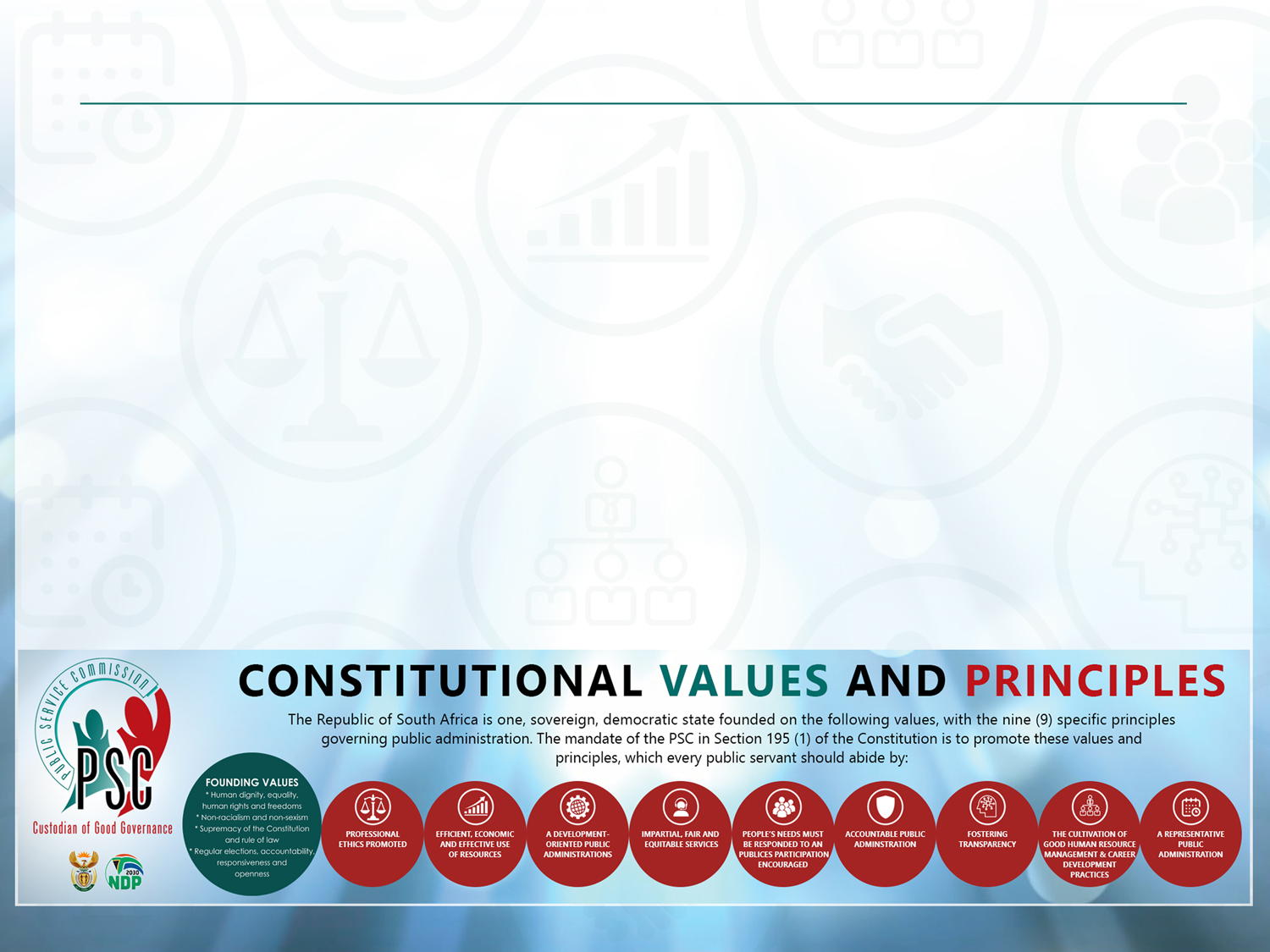 RECOMMENDATIONS
The PSC makes the following recommendations:

The staff in the supply chain management should have a system in place whereby the renewal of uniforms is not neglected.  Such a system should alert the relevant officials to timeously place orders for new uniforms. Support service staff be issued with new uniforms every two years as per the hospital’s policy.  

The CEO at Red Cross Hospital should address Mrs Absolom on the content of this report as it pertains to her involvement in the recruitment processes.
 
Mrs Absolom should be barred from any recruitment process at Red Cross Hospital henceforth.
 
It is undesirable for Mrs Absolom to remain stationed at Red Cross Hospital given the family members who are employed there and the allegations surrounding their appointment. The department should consider a transfer to a different institution. 

The temporary lifting of recruitment and selection delegations assigned to the Human Resources unit should be considered for a period of 6 months. In this time the Human Resources unit should be exposed to proper training in terms of record-keeping and HR practices. 

Documentation relating to personnel files and submission for appointments was not helpful and was in disarray. The PSC advises that strong action be taken against officials who are neglectful of state record-keeping and control.
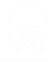 17
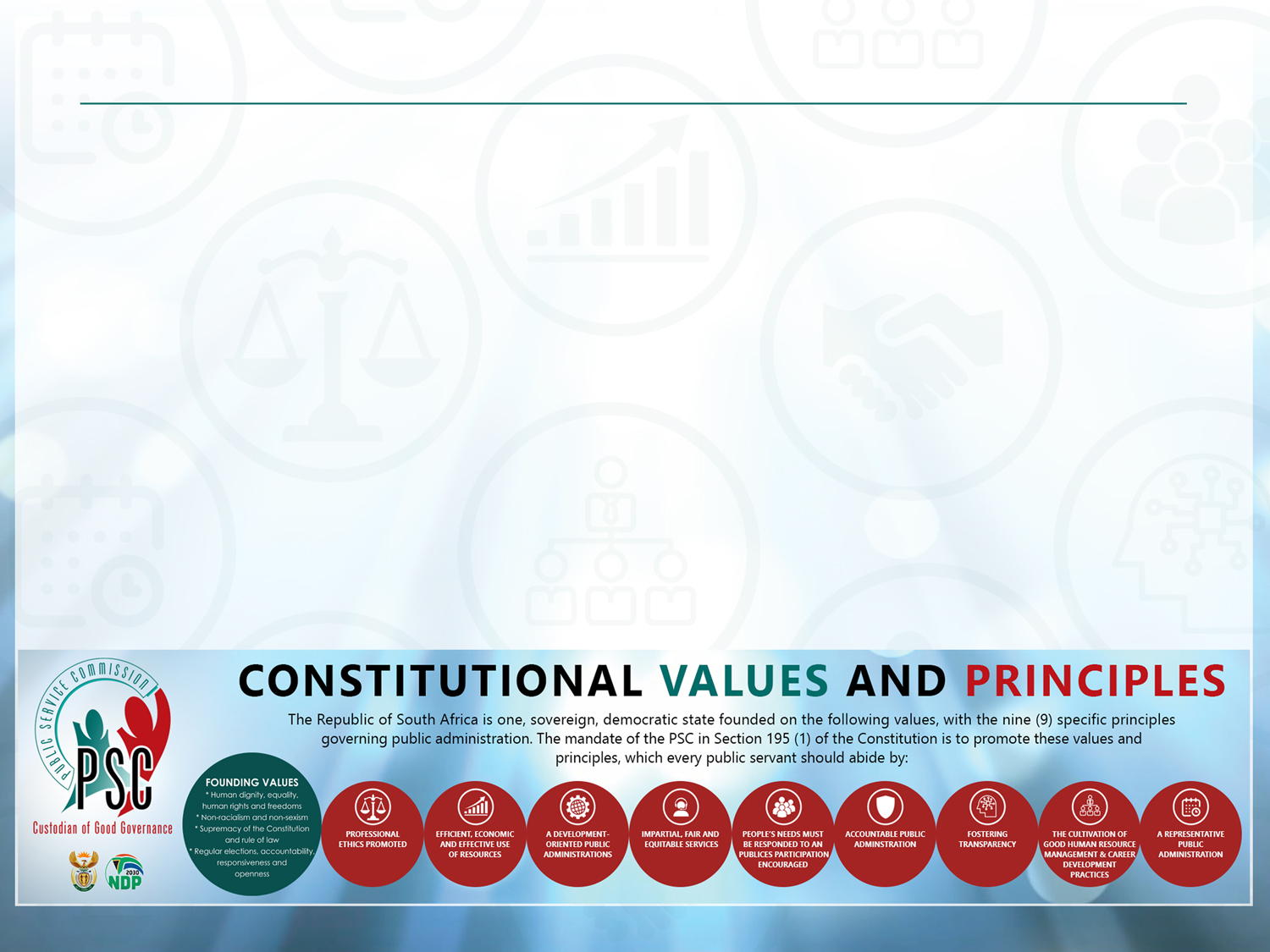 DEPARTMENT OF EDUCATION
Investigations involved three institutions:
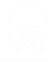 18
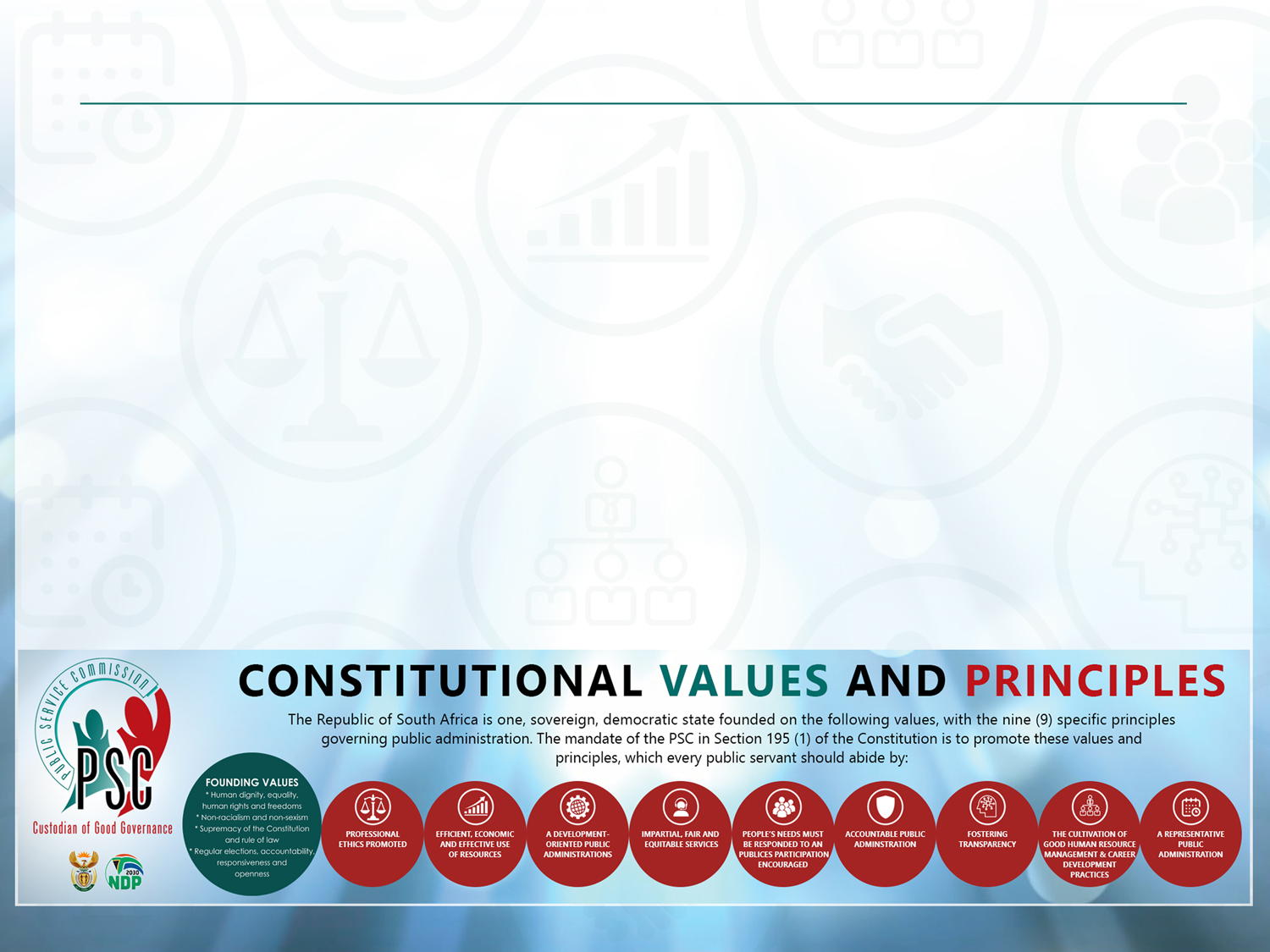 ALLEGATIONS (TWO SCHOOL MATTERS)
The main allegations relating to the two schools were:
Appointment irregularity pertaining to secretary post (advert not placed in media)
Mismanagement of funds - School withholding SARS tax payments
Irregular expenditure – procurement policy violated
Proper governance of school funds not observed – SGB approval not sought and decisions not recorded
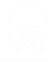 19
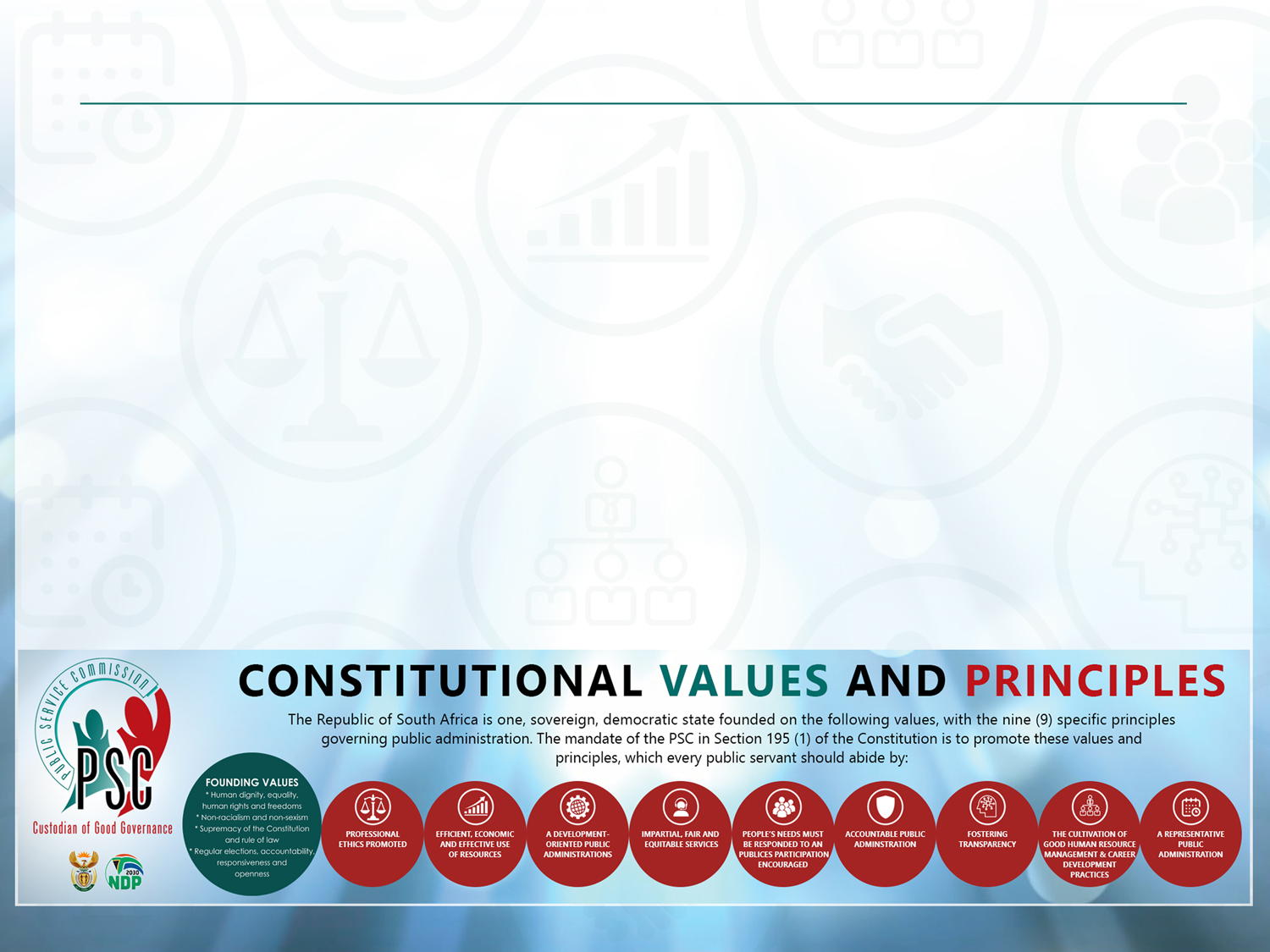 FINDINGS (TWO SCHOOL MATTERS)
Non-compliance with School Financial Policy.
Lack of controls and proper oversight on the part of the SGB.
Lack of supervision over funds by principal.
Poor maladministration detection systems in place.
Failure on the part of SGB and the department to properly investigate allegations in the first instance. 
Guidelines on advertisements for contract posts not clear.
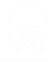 20
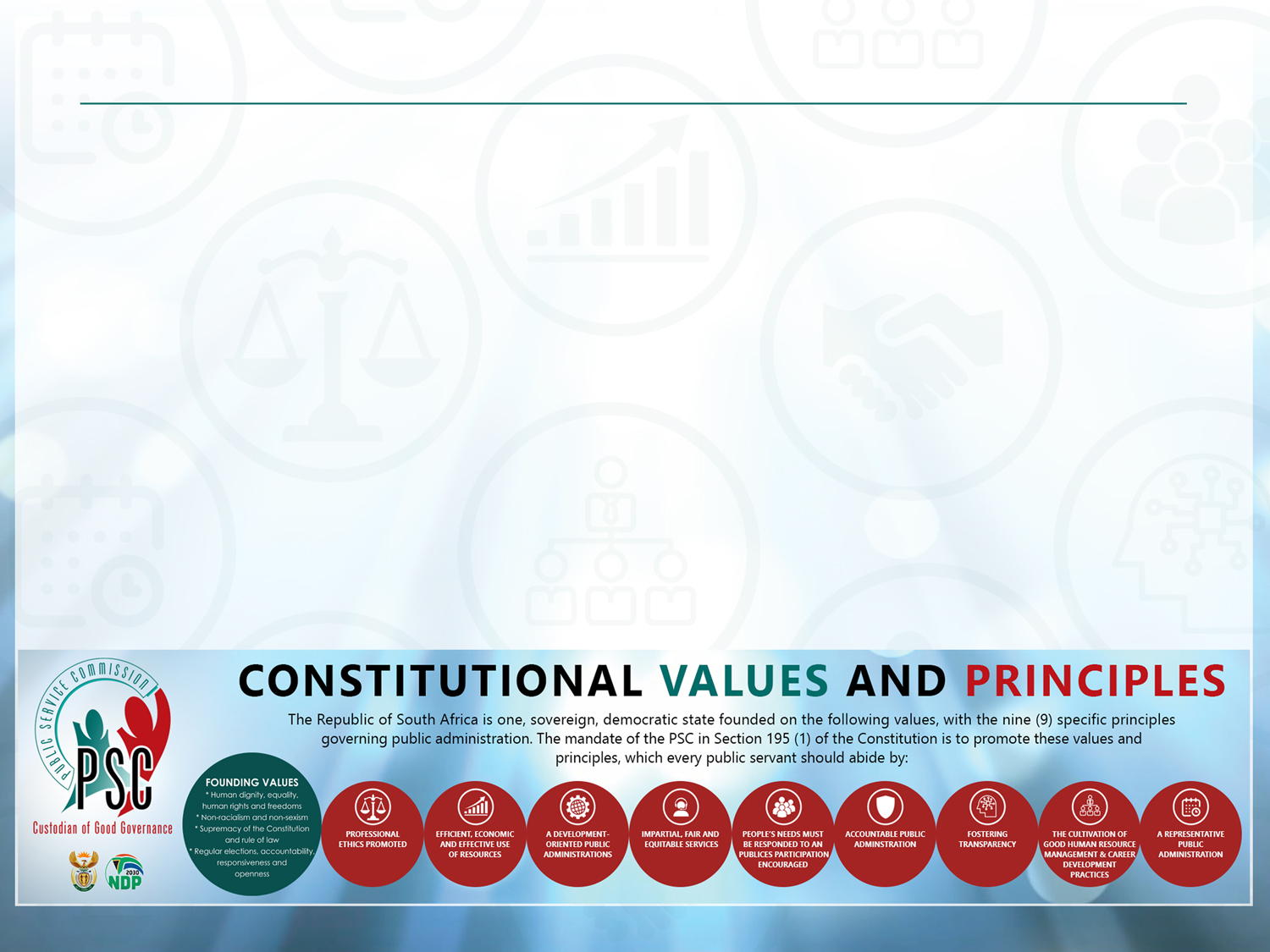 RECOMMENDATIONS (SCHOOLS)
Regular audits undertaken by district staff.
Capacity building of principal, bursar and SGB in particular.
Proper and effective response to allegations of irregular expenditure at  school level.
The nature of advertisement of contract posts is problematic. There should be a set standard that fulfils the requirements of transparency and openness when such posts are advertised internally.
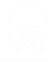 21
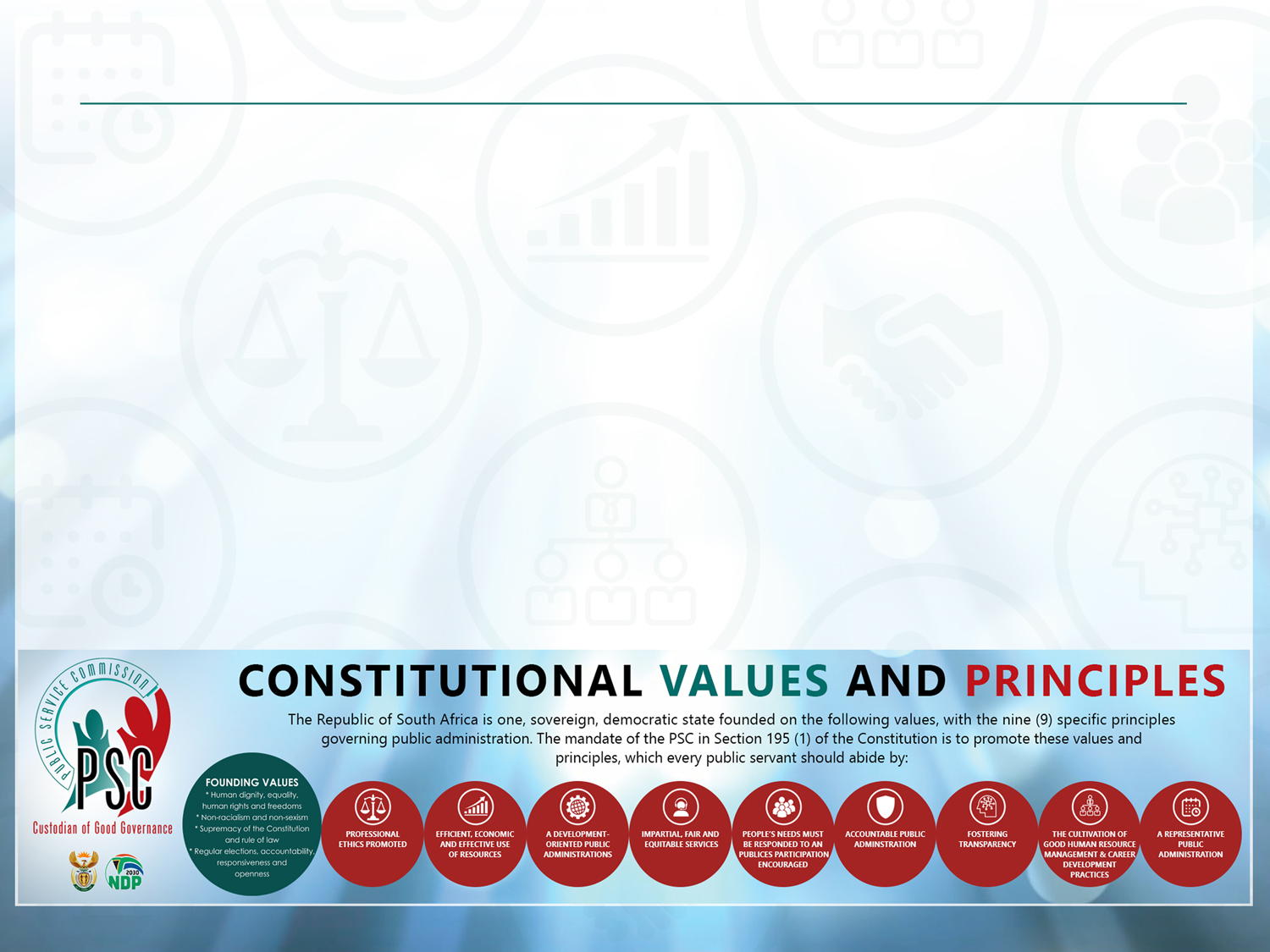 CONTRACT APPOINTMENT OF FORMER HOD - BACKGROUND
Anonymous complainant alleges an irregular appointment. 
Former HoD appointed to position of Governance and Exams Specialist Advisor (1 year contract).
Process unusually fast-tracked; submission signed off on day of assumption of duty by new HoD; and advertisement period had 5 calendar days between being published and the closing date.
SACE requirements relaxed for appointment to office-based educator post.
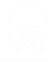 22
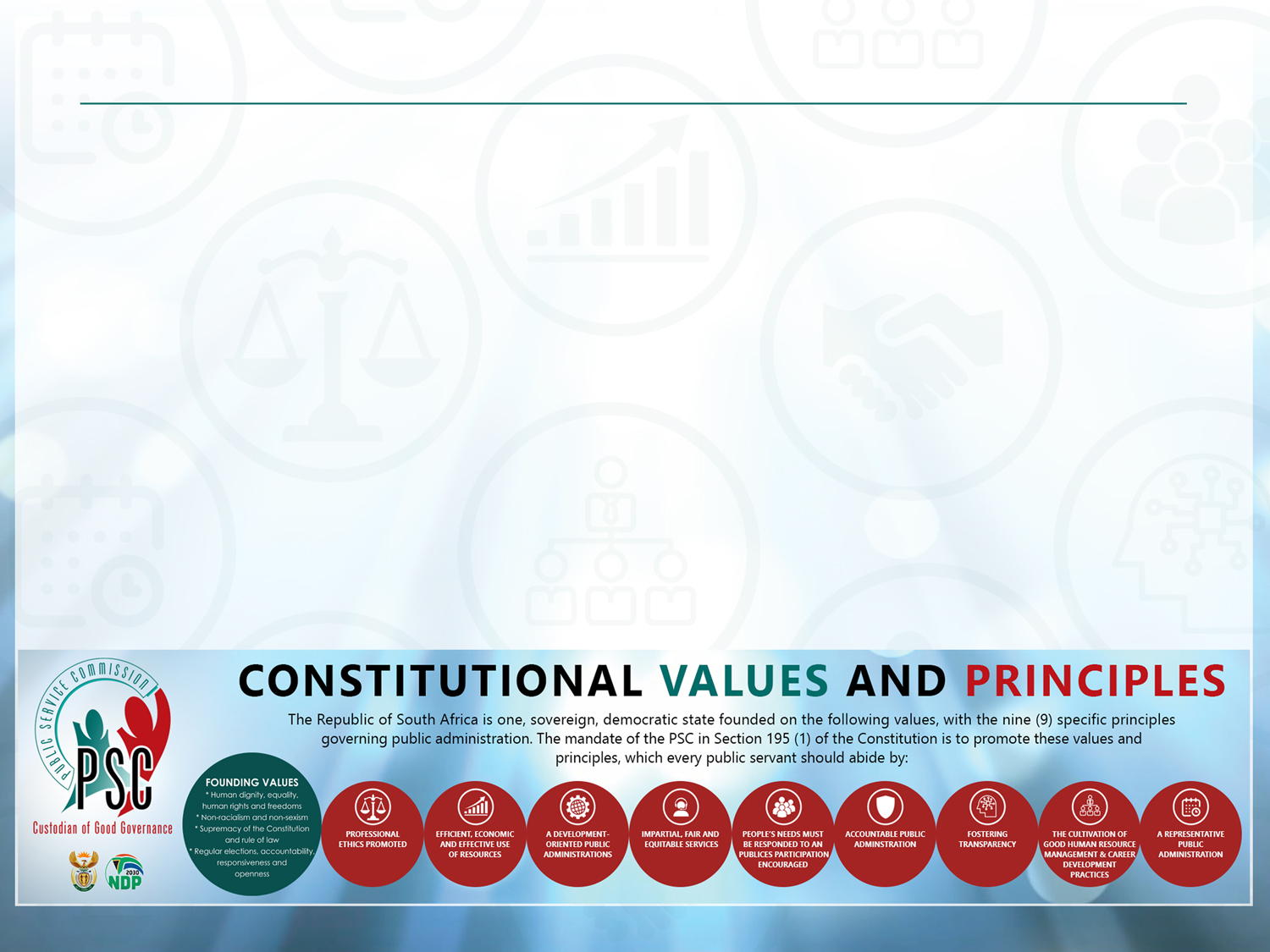 FINDINGS (CONTRACT OF FORMER HOD)
The PSC finds the motivation for the creation of the contract post plausible given the particular circumstances outlined in the submission and the oral evidence provided by the HoD, Mr Walters.  
The PSC finds the processes followed by the HoD to be lacking proper consultation, despite the real and obvious need identified by the HoD.
The relaxation of the SACE requirements did not benefit from an appropriate analysis that would justify such a decision. 
However, it would appear that the decision was not illegal.
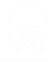 23
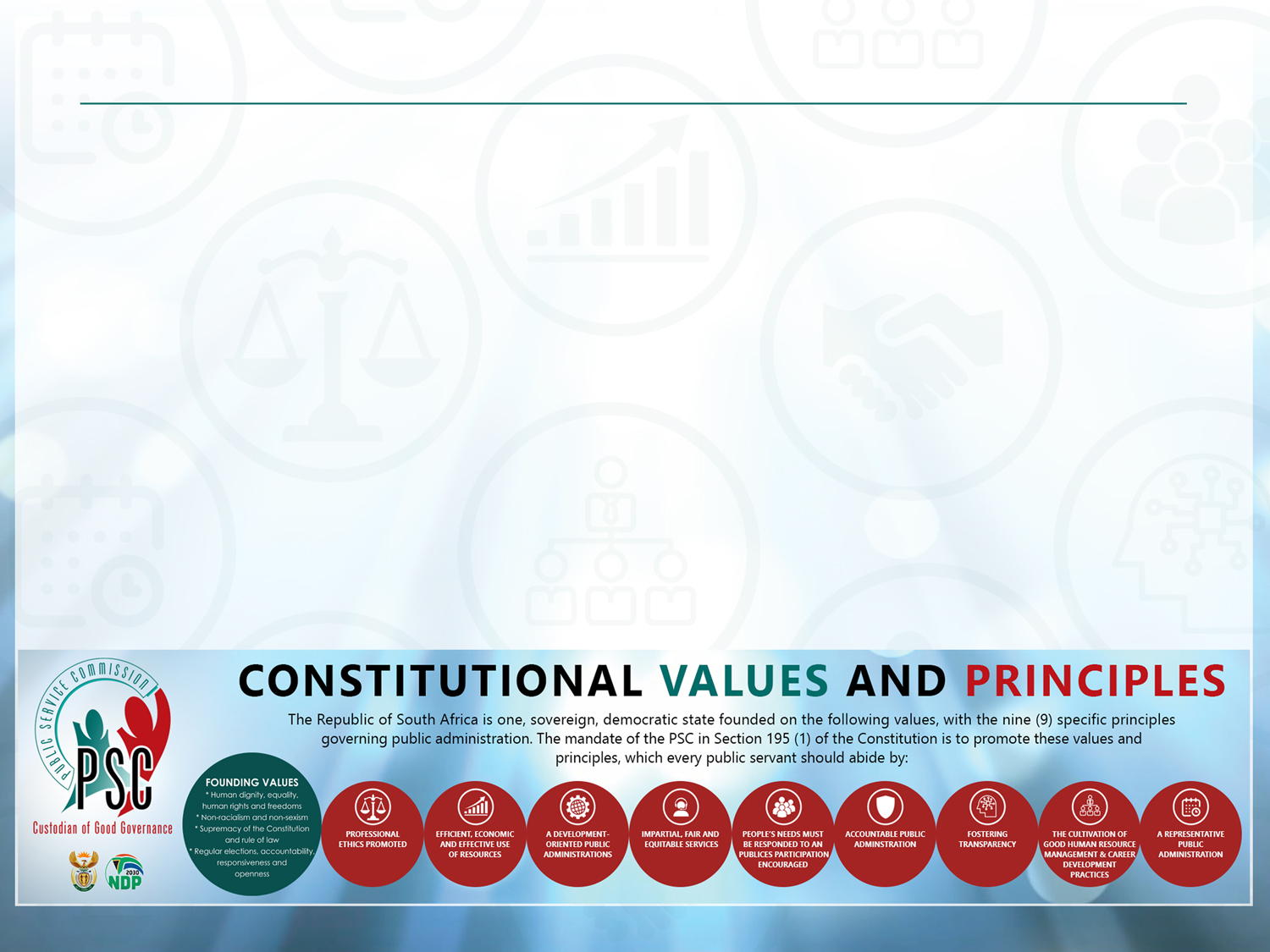 FINDINGS (CONTRACT OF FORMER HOD)
The department’s claim that it had no idea who would be applying for the position is implausible. Given the very serious need identified by the HoD, and the weight of the risk that the departure of key officials posed for the department, why allow a narrow window period of 5 calendar days to fill such a critical role? A reasonable assumption is that the recruiter (the department) already knew who would be applying and who it wanted to employ.
The WCED was derelict in its duty to ensure that proper human resource planning and leadership succession planning was undertaken. The developments during the year 2021 resulted in a stop-gap situation where the former HoD was employed on a year contract after reaching retirement age well after 65 years of age. The former HoD was 69 years old at the time.
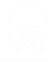 24
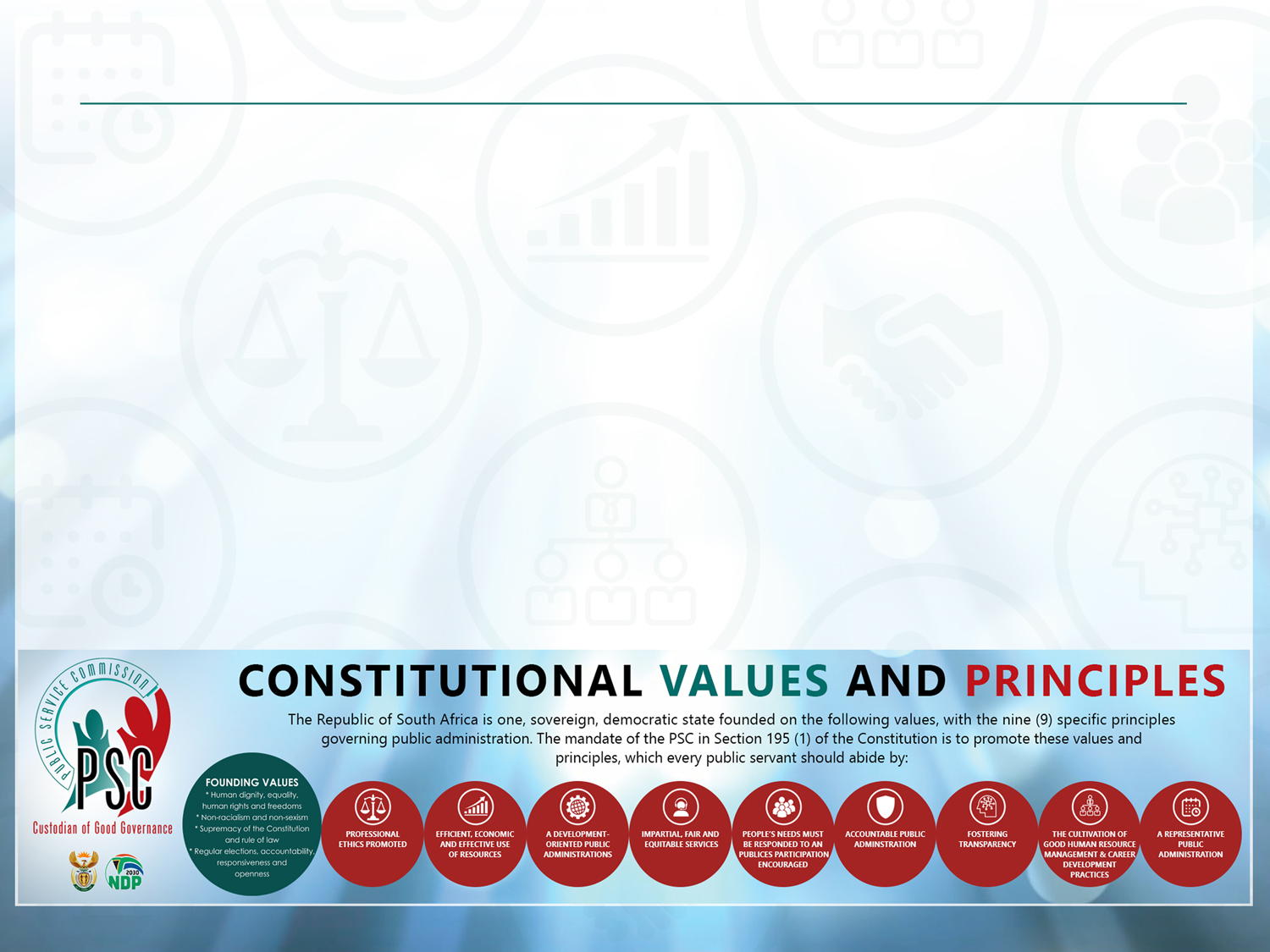 RECOMMENDATIONS (CONTRACT OF FORMER HOD)
The creation of posts should benefit from proper analysis of the needs and the competencies required, as well as a competent assessment of the likely pool of candidates available in the market. 
Line managers should always be involved, as far as possible, in the process of needs identification. 
All administrative decisions should be checked for legality and administrators should be careful not to assume powers that are not theirs to make.
The WCED should undertake a proper analysis of its critical staffing requirements so as to ensure proper succession planning.  
The outcome of this report should be made available to the political and administrative leadership of the department as part of its commitment to transparency and openness.
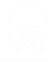 25
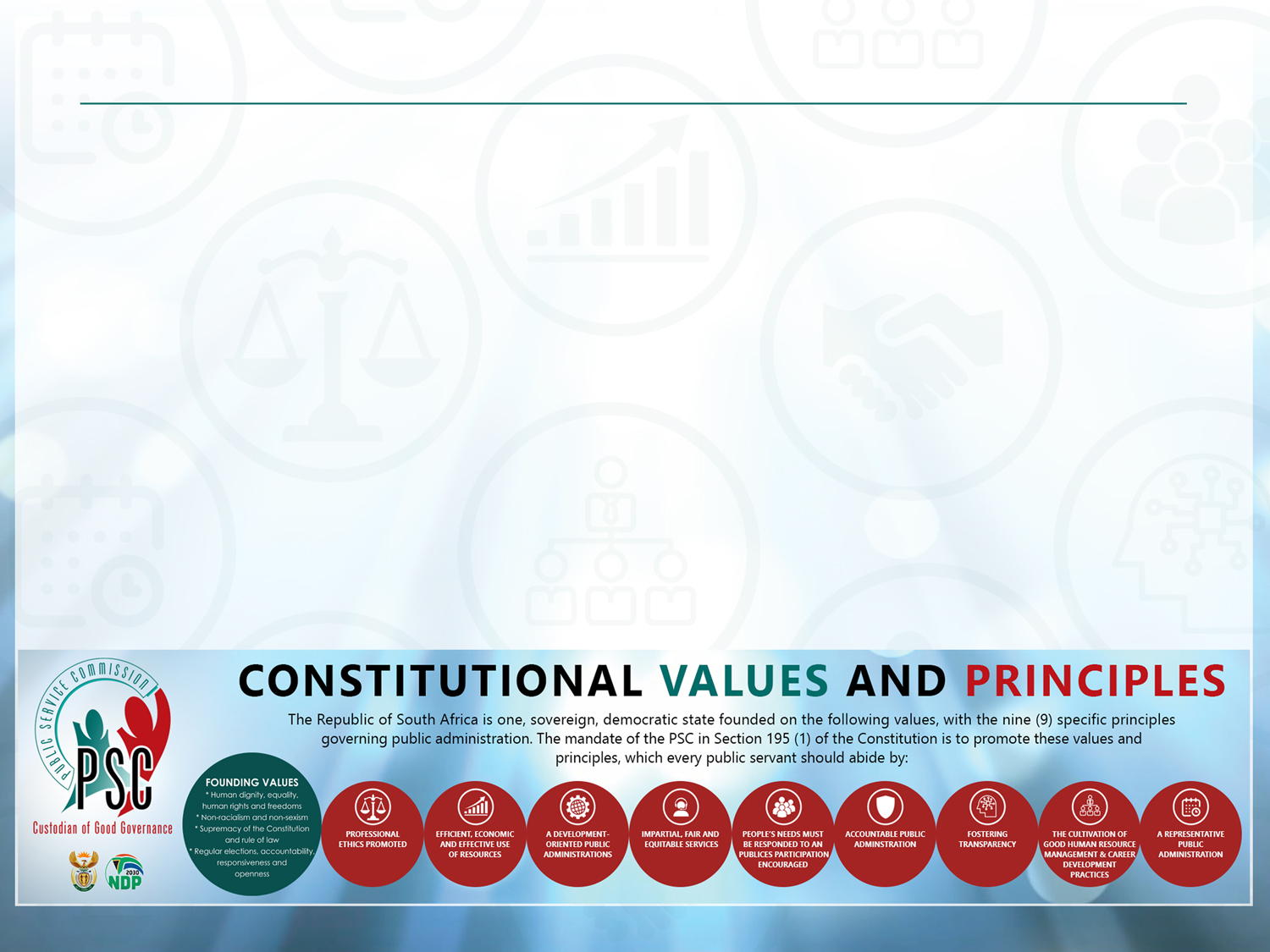 FURTHER MATTERS – PSC PERFORMANCE 2021/22 AND FUTURE PROJECTS
Grievance Management:
Received		-	60
Finalised		-	49
Carried over		-	11
Each of the grievances, bar one, was within the 30 day mandatory period. The average time taken to finalize a grievance post receiving the last piece of information is 16 working days. This means that 48 out of 49 finalized cases were within the 30 day period. This represents a performance of 97.9%. 

Complaints:
22 cases received and 17 closed

National Anti-Corruption Hotline (NACH) cases
23 cases received and 14 were closed for this period.
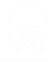 26
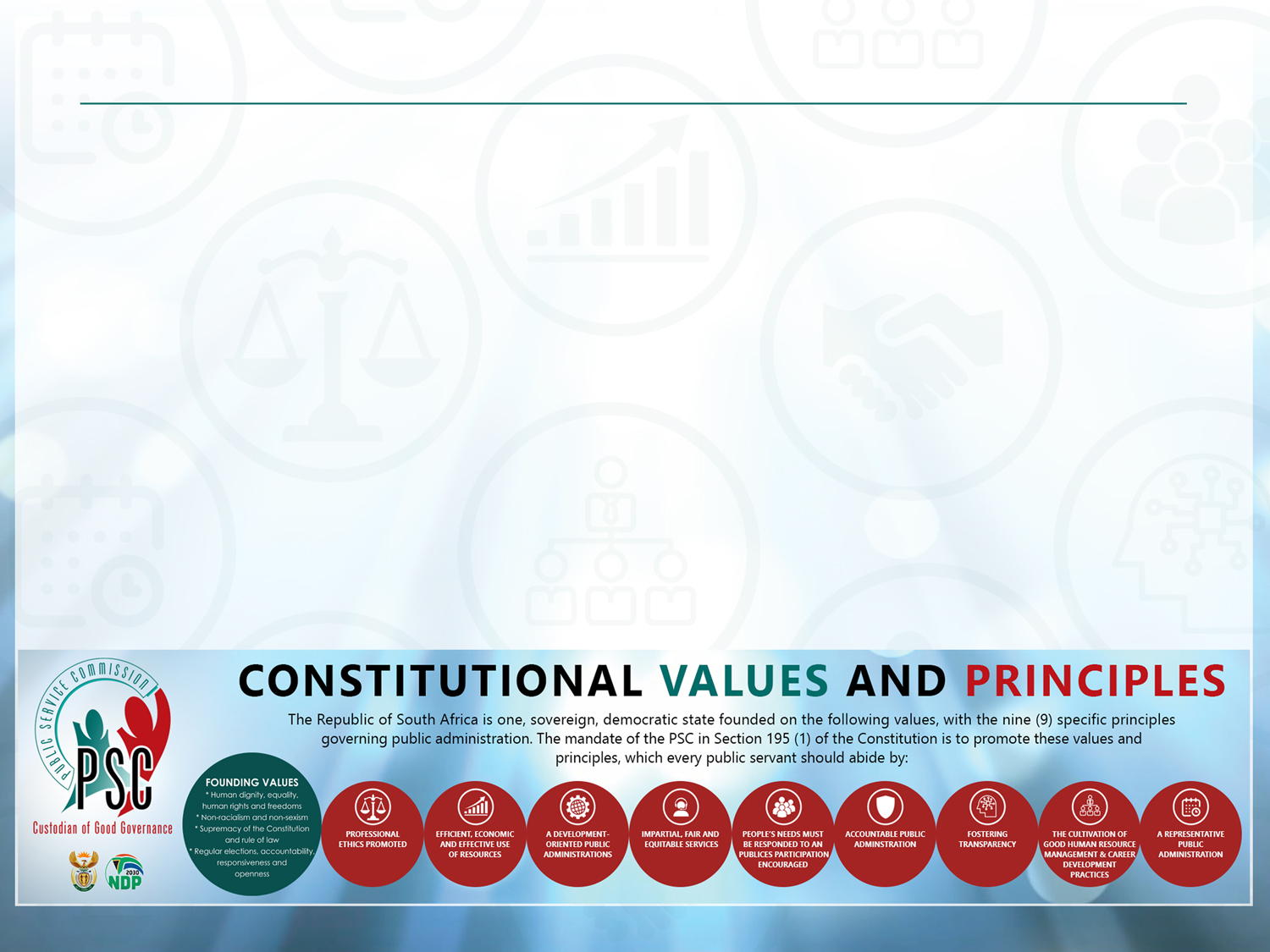 FURTHER MATTERS – PSC PERFORMANCE 2021/22 AND FUTURE PROJECTS (CONTINUED)
Financial Disclosures

100% of SMS disclosures received and scrutinized

Provincial and National Inspections

Inspections of WC Social Development local offices finalized and report produced.
Home Affairs Offices inspections completed and report produced.
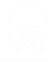 27
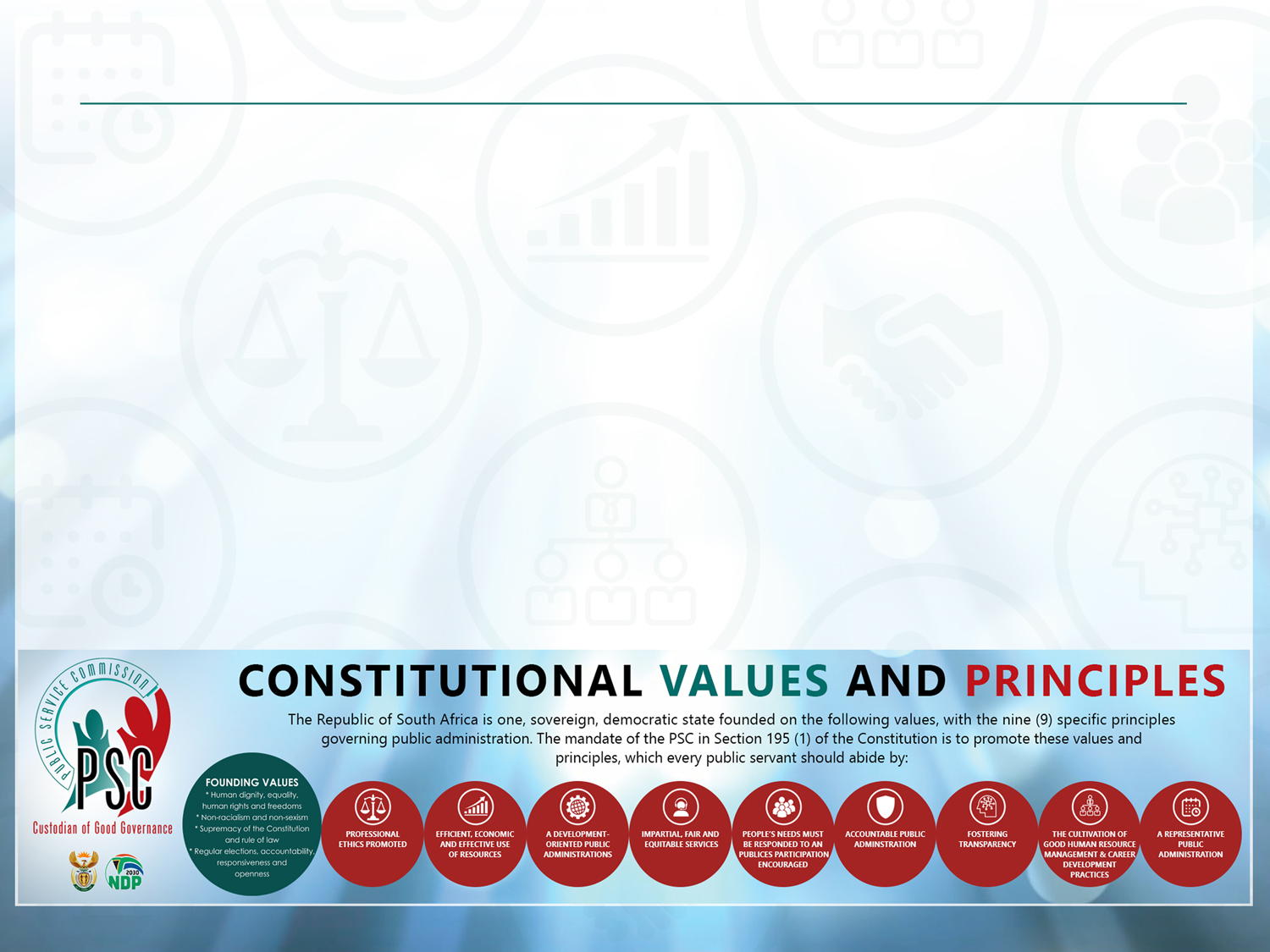 FURTHER MATTERS – PSC PERFORMANCE 2021/22 AND FUTURE PROJECTS (CONTINUED)
Future Projects:

Inspections of Department of Justice Magistrates Courts in Western Cape only.

Assessment of Department of Social Development Foster Care Management system
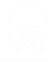 28
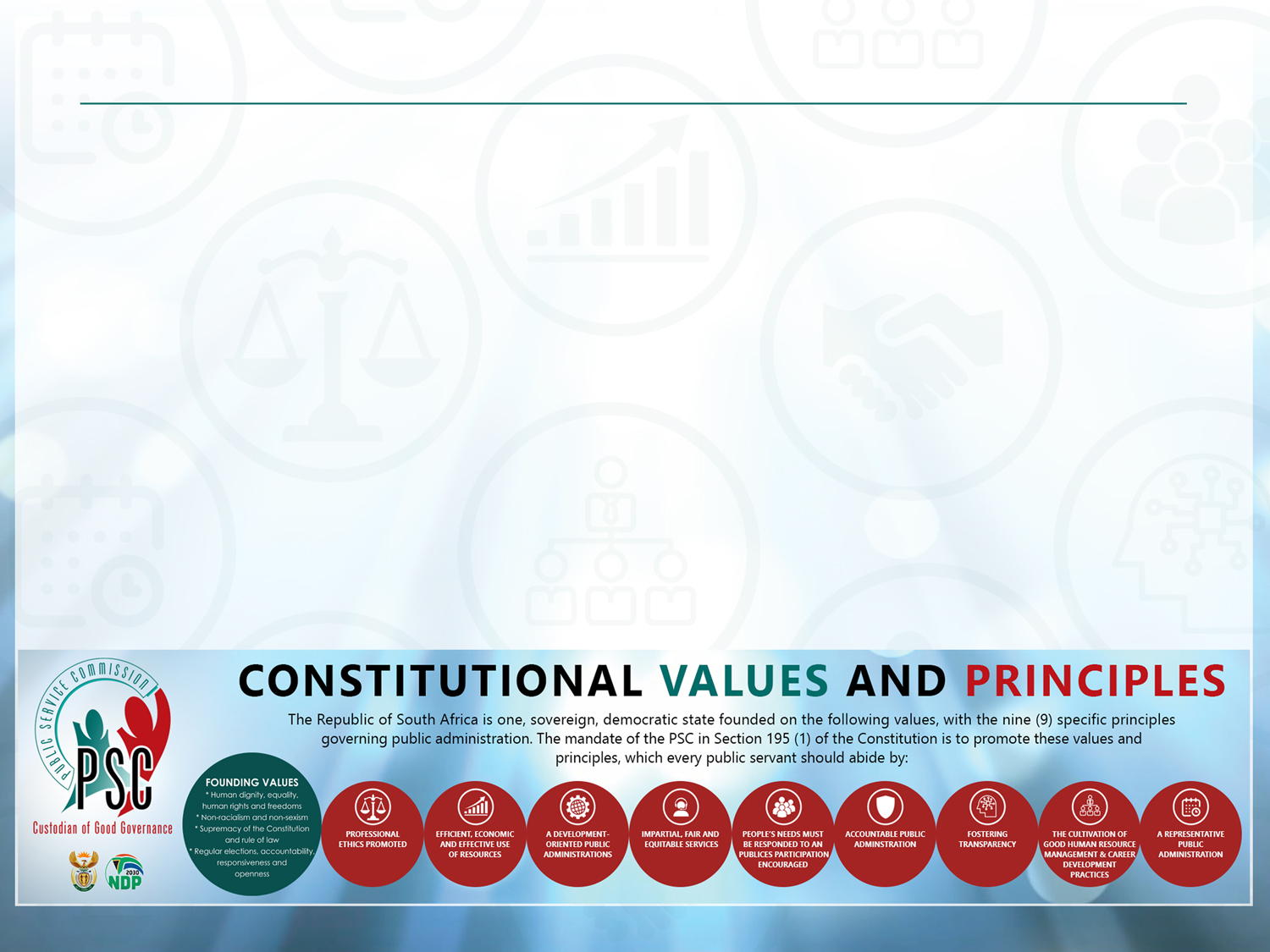 TERMS OF OFFICE OF PSC COMMISSIONERS
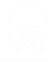 29
CONSTITUTIONAL AND LEGISLATIVE MANDATE
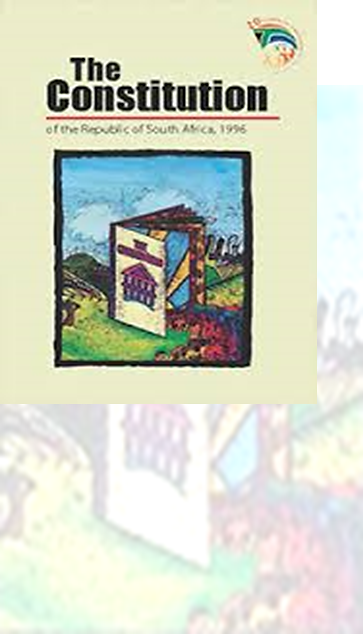 The Public Service Commission (PSC) is an independent constitutional body established in terms of Chapter 10 of the Constitution to, inter alia, promote the constitutional values and principles enshrined in section 195 of the Constitution, investigate, monitor and evaluate the organization, administration and personnel practices in the public service 

The has the power to recommend corrective action as well as issue directives amongst others

The PSC has further powers in terms of the Public Service Commission Act which includes conducting inspections, research etc

PSC contributes towards MTSF Priority 1 on “a capable, ethical and developmental state” 

NDP Vision 2030- Chapter 13  recognizes the significant role played by the PSC in providing independent oversight over the public service
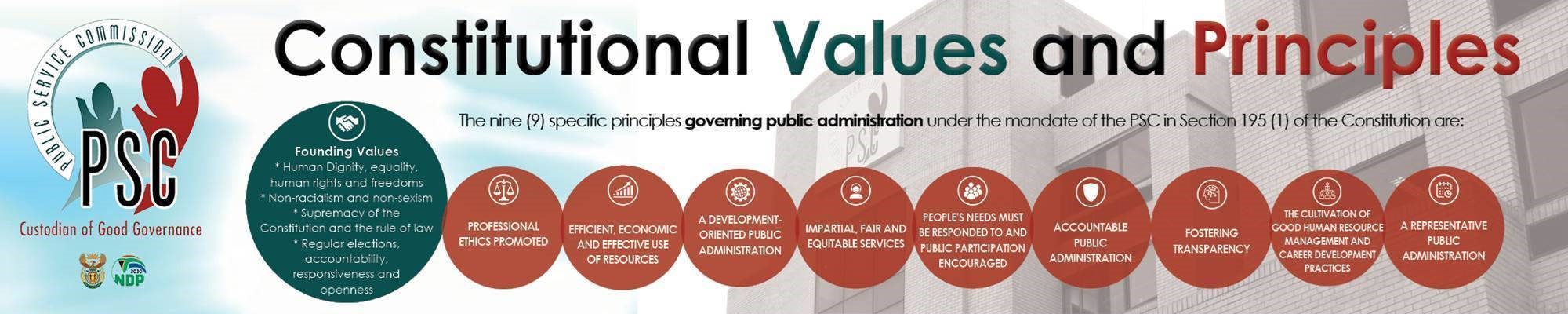 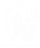 CONSTITUTIONAL AND LEGISLATIVE MANDATE AT A GLANCE
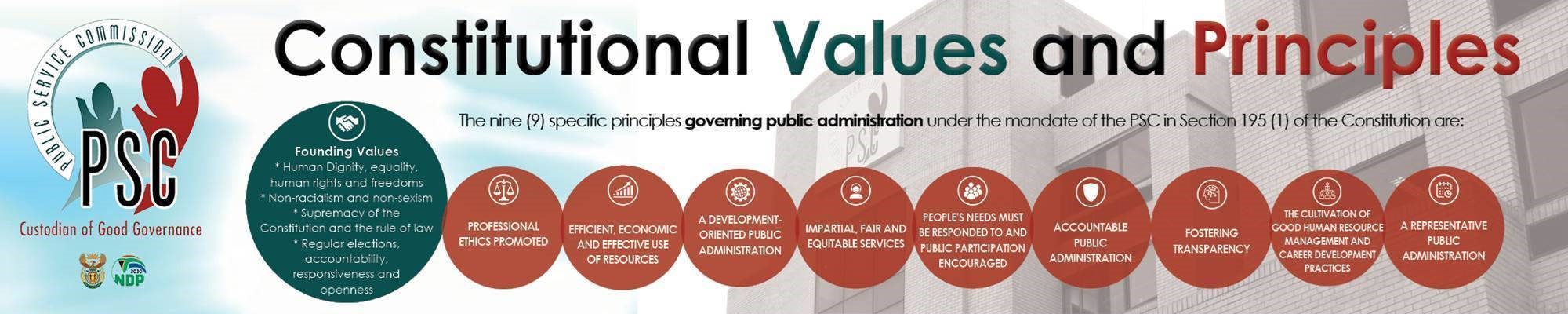 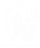 31
Public Service Commission
COMPOSITION OF THE PSC
9
Commissioners nominated by the Premier of each province on the recommendation by the Provincial Legislatures
5
Commissioners recommended by the National Assembly
Section 196(7) states that the PSC constitutes of 14 Commissioners appointed by the President following a nomination of national Commissioners by the National Assembly and nomination of provincial Commissioners by the Premier of the province
The PSC has a Chairperson and Deputy Chairperson designated by the President from the nominated Commissioners. 
The PSC is accountable to the National Assembly and is also accountable to Provincial Legislatures.
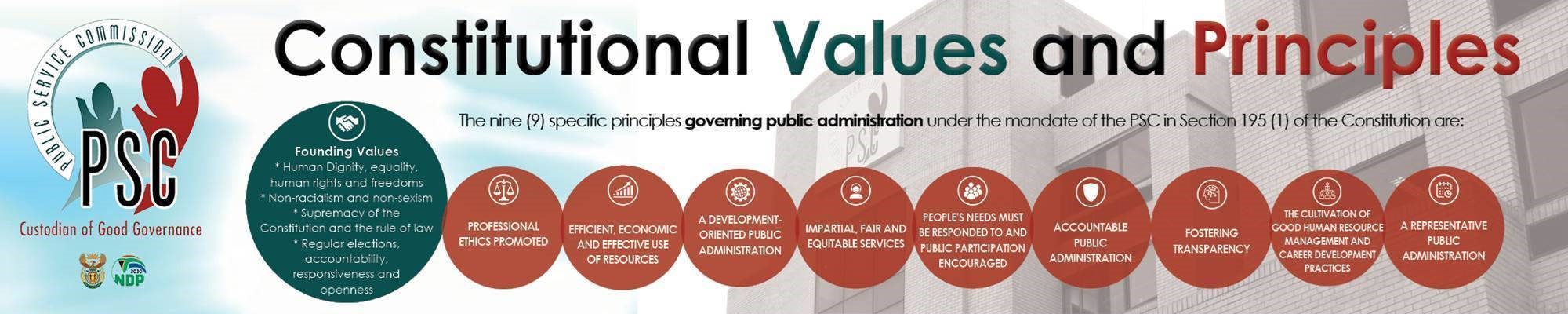 3
PSC COMMISSIONERS
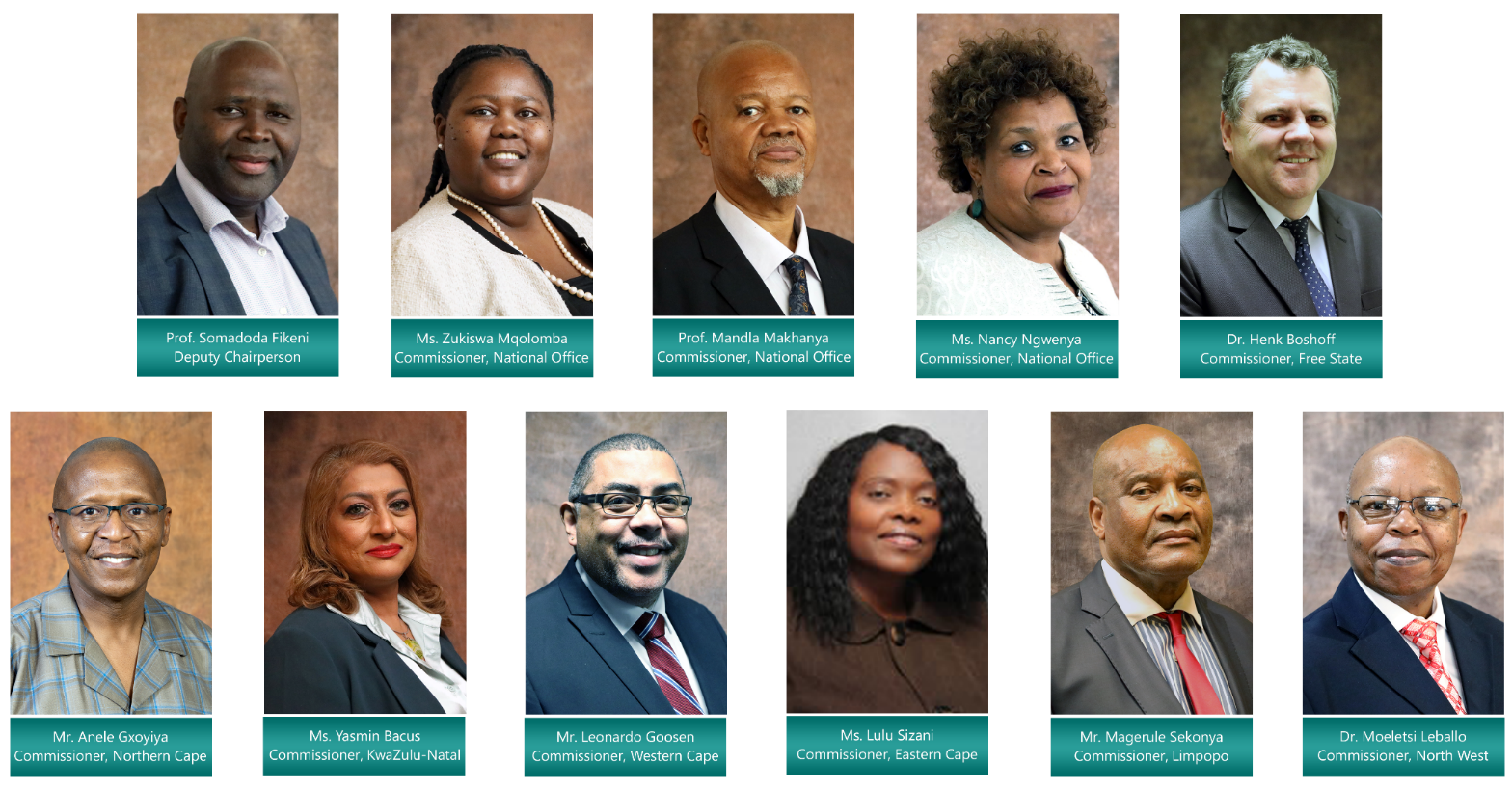 PS: Vacancy for GP and MP
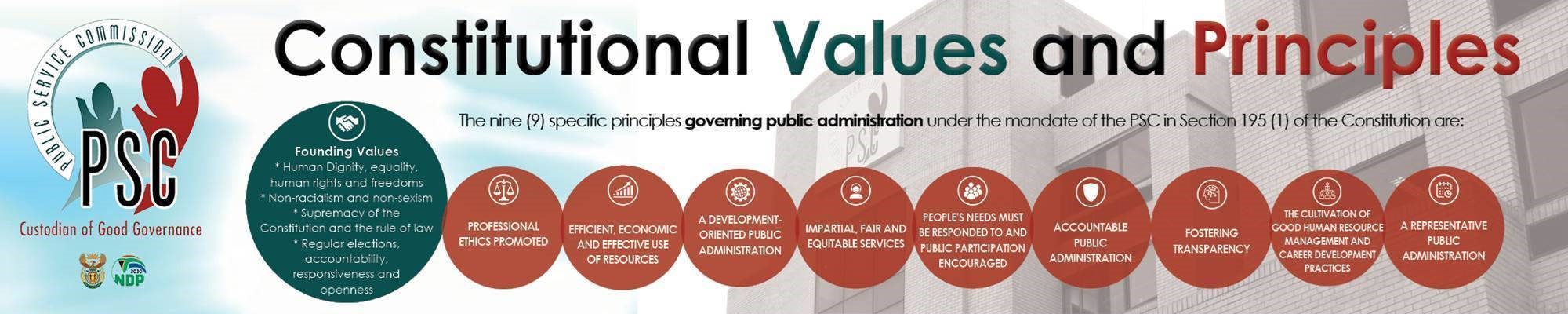 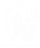 THE NEED FOR CONTINUITY OR MITIGATING A GAP IN OCCUPANCY OF THE POSITION
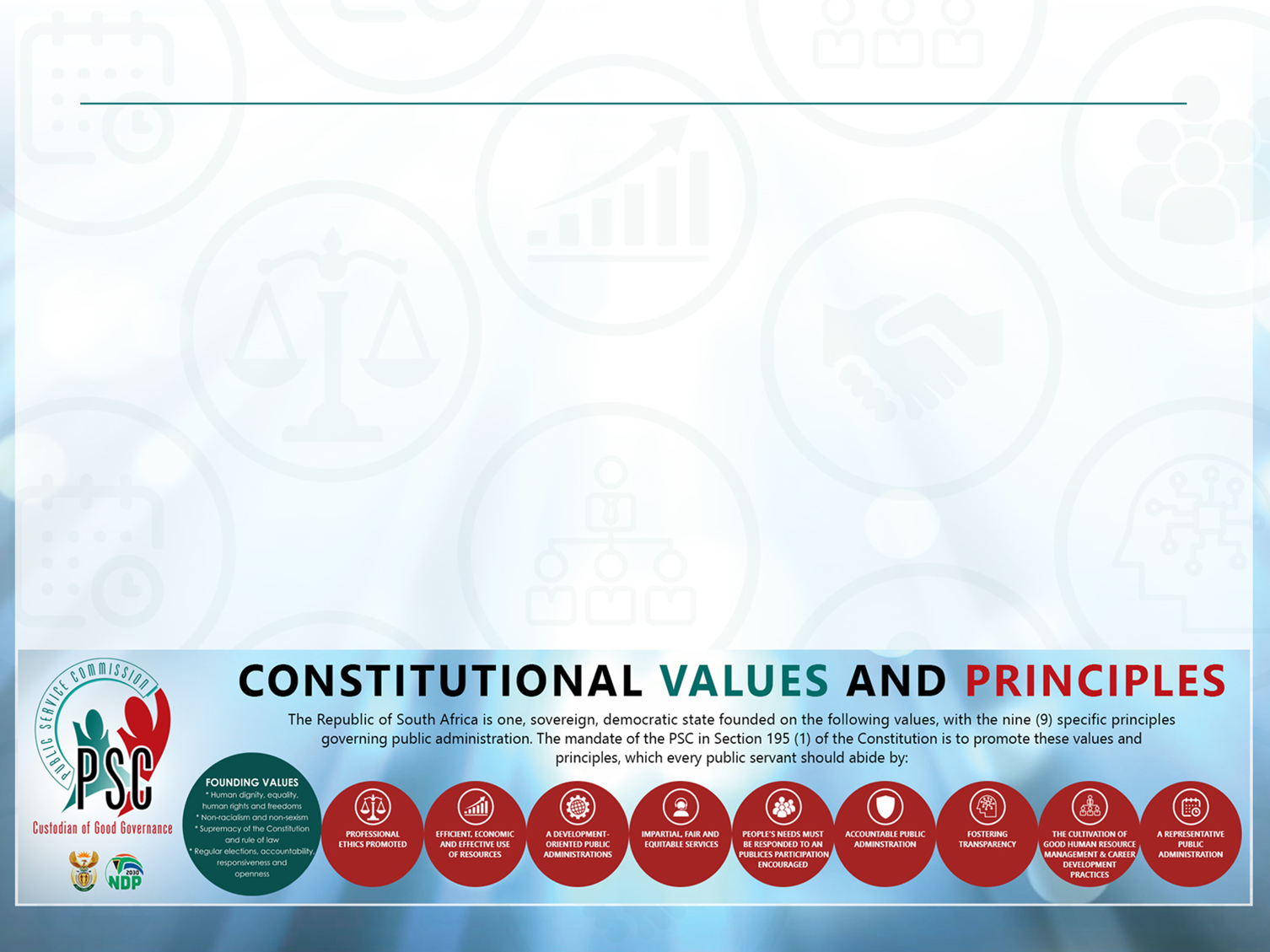 The experience at the national and provincial level of recent appointments is that there is a gap of several months between appointments. 

Vacancies take an inordinate amount of time to be filled. The last Western Cape PSC Commissioner appointment took 9 months. The Mpumalanga Commissioner post has been vacant for 3 years.

The advantages of incumbents building relations and strengthening oversight over an extended period, uninterrupted, needs to be fully considered. 

The situation points to the process being started at least 9 months before the end of term of an incumbent. 

The Western Cape terms of office of the Commissioner ends on 30 September 2023.
34
PROCEDURE FOR THE APPOINTMENT OF A PSC COMMISSIONER
Section 196(8) of the Constitution provides as follows:

“(8)(a)	A commissioner appointed in terms of subsection (7)(a) must be—
(i)	recommended by a committee of the National Assembly that is proportionally composed of members of all parties represented in the Assembly; and
(ii)	approved by the Assembly by a resolution adopted with a supporting vote of a majority of its members.
(b)	A commissioner nominated by the Premier of a province must be—
(i)	recommended by a committee of the provincial legislature that is proportionally composed of members of all parties represented in the legislature; and
(ii)	approved by the legislature by a resolution adopted with a supporting vote of a majority of its members.

In terms of section 196(9) of the Constitution, an Act of Parliament must regulate the procedure for the appointment of commissioners.

Regarding eligibility for appointment as a Commissioner Section 196 (10) of the Constitution provides that a Commissioner must be a woman or a man who is—
(a)	a South African citizen; and
(b)	a fit and proper person with knowledge of, or experience in, administration, management or the provision of public services.”
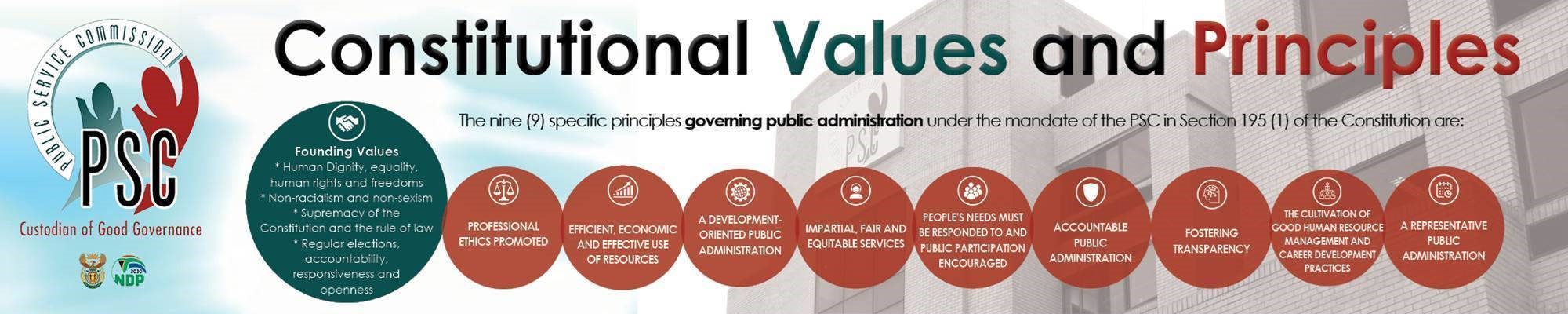 PROCEDURE FOR THE APPOINTMENT OF A PSC COMMISSIONER
Public Service Commission (PSC Act,) 1997, as amended , and provide as follows in Section 4:

“4. (1)	Whenever the President is required to appoint a commissioner who has been approved by the National Assembly, the President shall address a request in writing to the Speaker of the National Assembly that a fit and proper person contemplated in section 196(10) of the Constitution be approved of as soon as may be practicable by the National Assembly in accordance with section 196(8) (a) of the said Act.

Whenever the President is required to appoint a commissioner who has been nominated by the Premier of a province, the President shall address a request in writing to the Premier of that province that a fit and proper person contemplated in section 196(10) of the Constitution be nominated as soon as may be practicable by that Premier in accordance with section 196(8) (b) of the said Act.

Whenever necessary in terms of this Act—
(a)	a committee contemplated in section 196(8) (a) (i) of the Constitution shall as soon as may be practicable be appointed in accordance with the rules and orders of the National Assembly; or
a committee contemplated in section 196(8) (b) (i) of the Constitution shall as soon as may be practicable be appointed in accordance with the rules and orders of the provincial legislature concerned, and the committee shall, unless the relevant rules and orders provide otherwise, conduct its business and proceedings and make the applicable recommendation in such manner as may be determined by resolution of the National Assembly or the provincial legislature concerned, as the case may be.

(4)	Fit and proper persons shall be invited by public notice to apply for any vacancy contemplated in this section
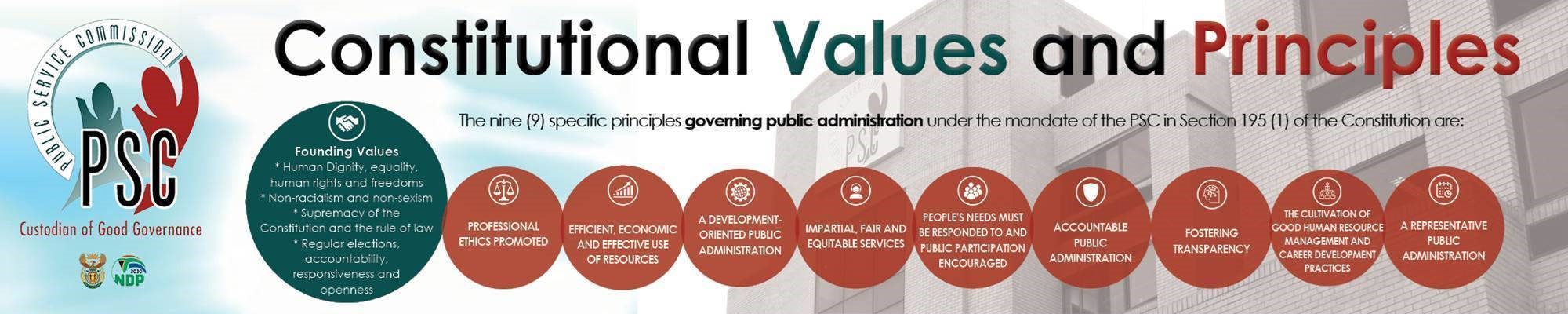 ADMINISTRATIVE PROCESS FOR THE APPOINTMENT OF A PSC COMMISSIONER AFTER THE RECOMMENDATION FROM THE NATIONAL ASSEMBLY OR 
RELEVANT PREMIER (FOLLOWING THE PROCESS IN LEGISLATURE)
The Minister for Public Service and Administration directs letters informing the following stakeholders of the appointment and that the appointment takes effect on the date of assumption of duty of the Commissioner for a period of five years
The Presidency directs the President’s Minute to the Minister for Public Service and Administration for further processing
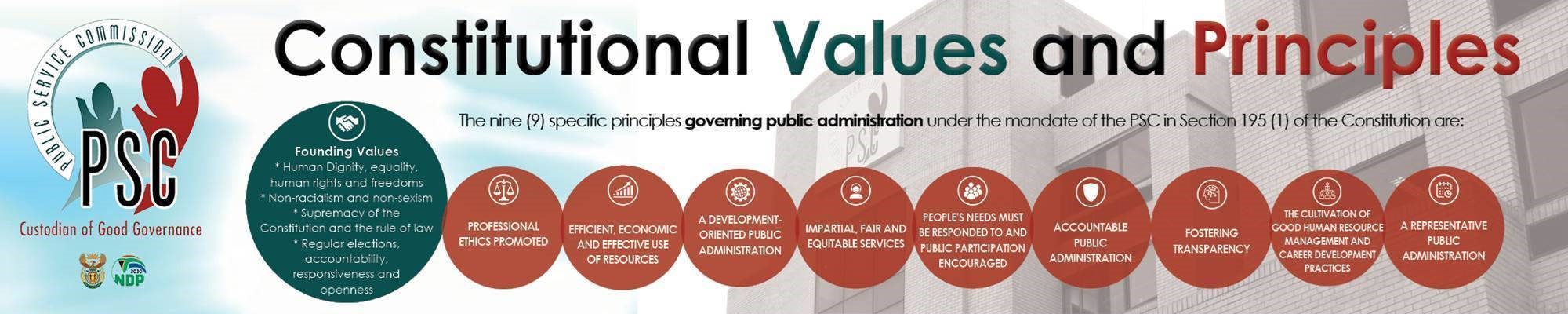 TERM OF OFFICE AND RENEWAL PROCESS
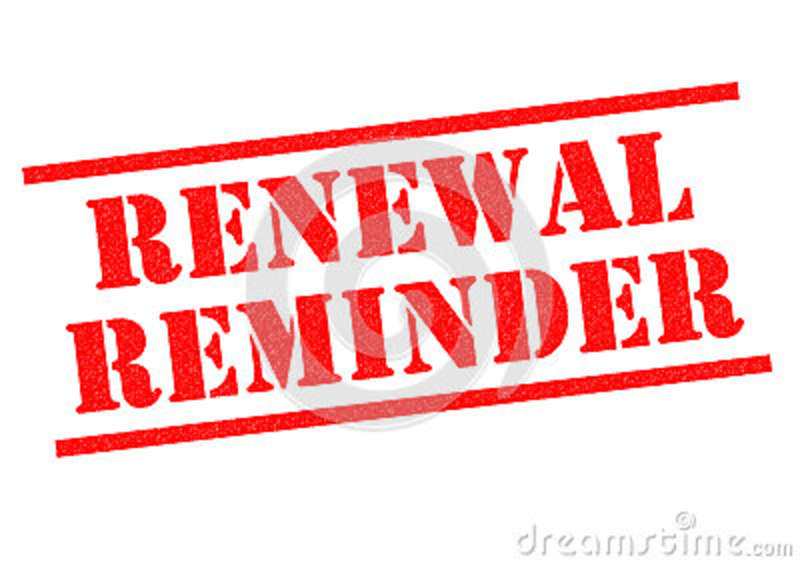 A PSC Commissioner is appointed for a term of five years, which is renewable for one additional term in terms of Section 196 (10) of the Constitution 

Regarding the Renewal of a Commissioner’s term, Section 4 of the PSC Act provides as follows in respect of the renewal of a term of a Commissioner:
	 (5)	The President may, as contemplated in section 196(10) of the Constitution and within 90 days before the expiry of the first term of office of a commissioner, renew the term of that commissioner for one additional term only—
in the case of a commissioner who had been approved by the National Assembly, on the recommendation of the National Assembly; and
in the case of a commissioner who was nominated by the Premier of a province, on the recommendation of the provincial legislature concerned.

The Public Service Commission Amendment Act, 2019, reads: 

	(6)	Subsection (4) [calls for public to apply] does not apply to the renewal of term 	of office of a commissioner in accordance with subsection (5).
	(7)	The renewal of term of a commissioner must be based on the commissioner—
remaining a fit and proper person as required by section 196(10) of the
        Constitution; and 
(b) having maintained a satisfactory level of performance in relation to his or her
      duties.’’.
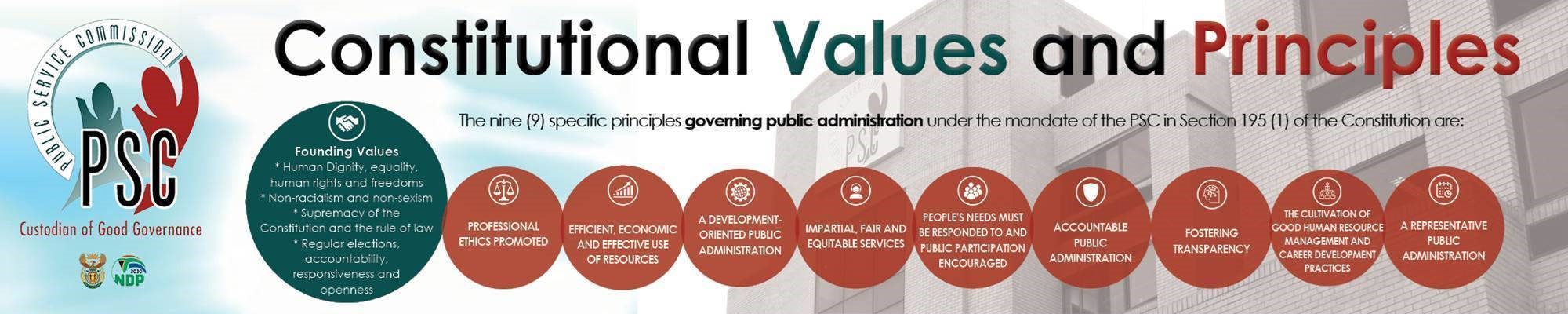 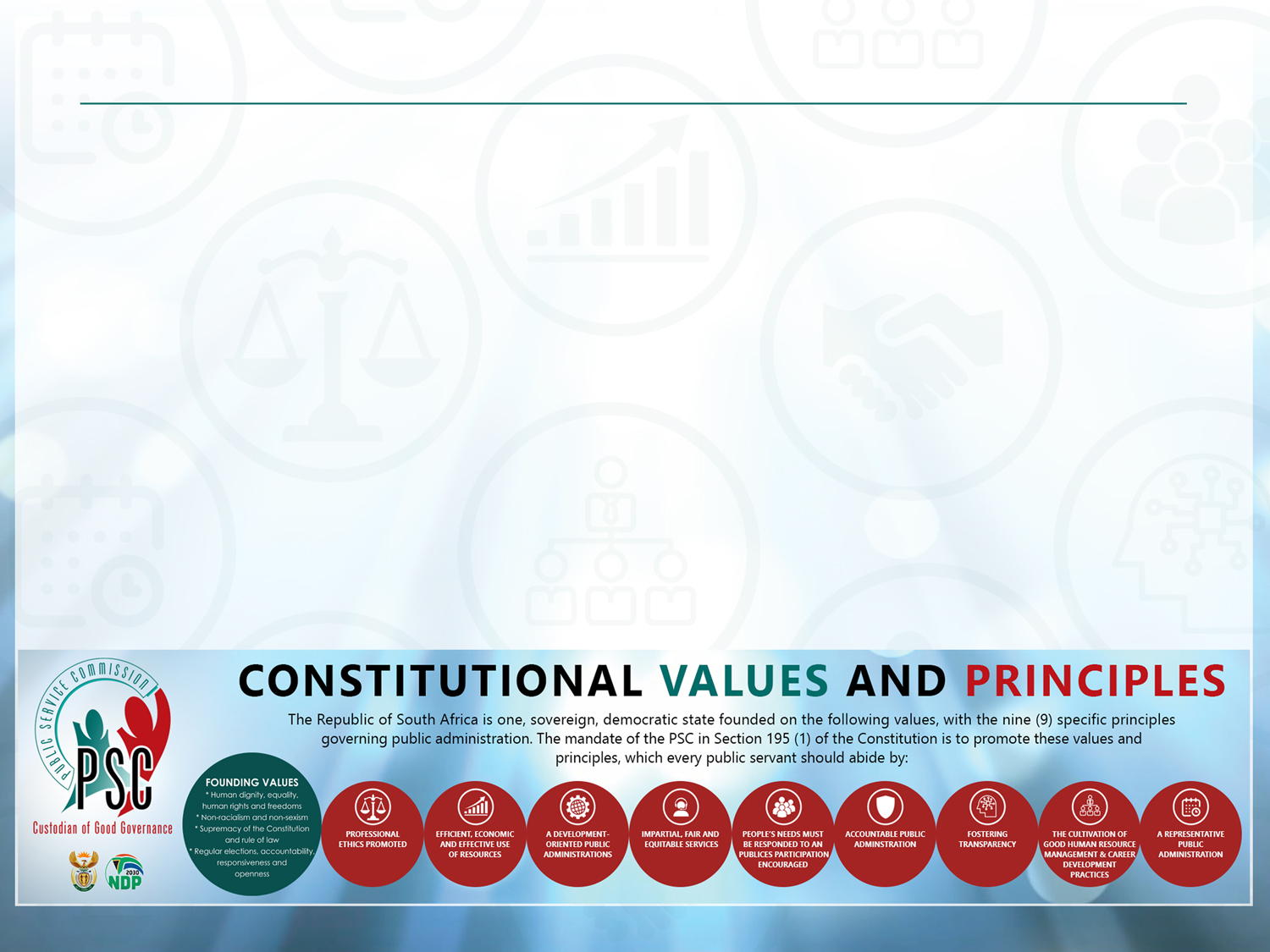 TAKE-AWAY MESSAGE TO PROVINCIAL PARLIAMENT
Provincial Parliament to initiate process as soon as possible, preferably by 30 November 2022 at the latest. 

Pathway to appointment to be clarified and  a decision made:

Renewal of term; thus requiring an assessment of incumbent and decision to renew or not renew; committee/ ad-hoc committee to be established to administer process; or

Advertising of position anew (for a new appointment); all applicants to be considered, including incumbent should he or she apply for position.
39
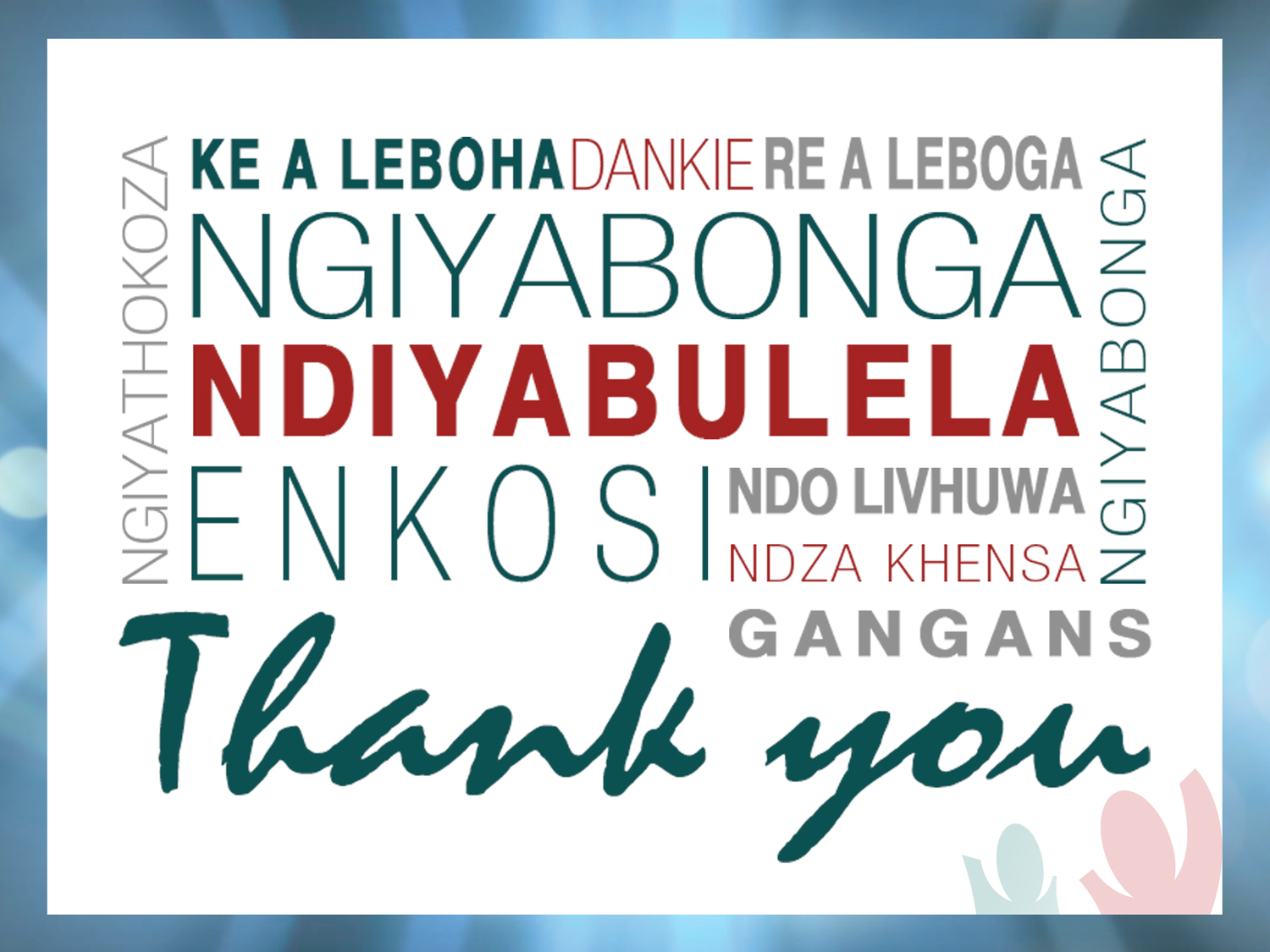